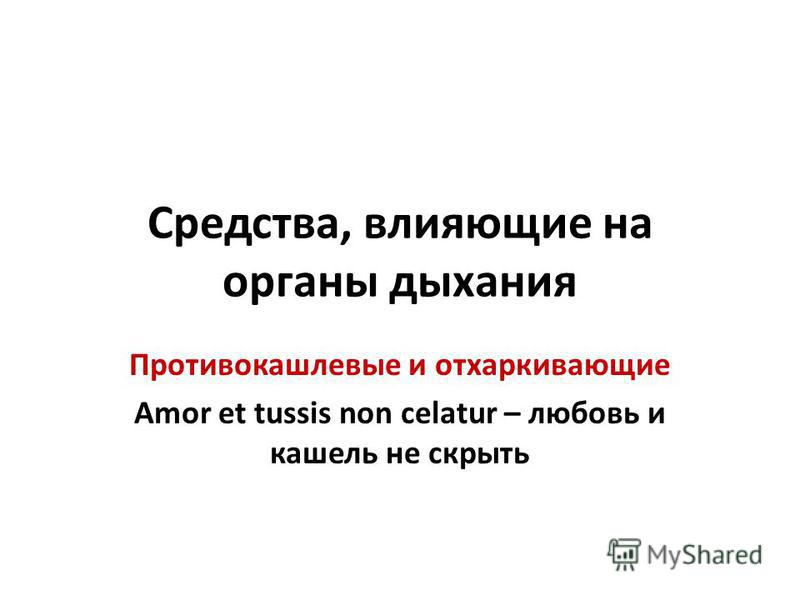 4.3. Лекарственные препараты, влияющие на функцию органов дыхания
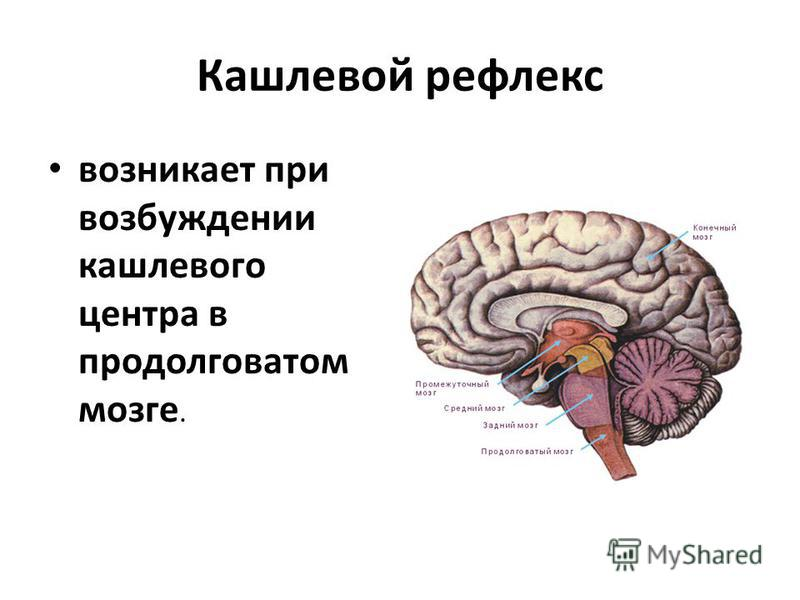 2
Кашель – защитно-рефлекторный акт, направленный на выведение из бронхов и ВДП мокроты и инородных тел
Противокашлевые препараты:
кашель неэффективен (непродуктивен) или даже способствует движению секрета вглубь легких: 
хронический бронхит, 
рефлекторный кашель, 
эмфизема (заболевание дыхательных путей, характеризующееся патологическим расширением воздушных пространств конечных бронхиол, которое сопровождается разрушением альвеолярных стенок), 
муковисцидоз
3
Классификация противокашлевых препаратов
Средства центрального типа действия – 
наркотические анальгетики КОДЕИН, 
ненаркотические средства - ГЛАУЦИНА ГИДРОХЛОРИД+ЭФЕДРИН (БРОНХОЛИТИН), БУТАМИРАТ (СИНЕКОД),  
2. Средства периферического типа действия – ПРЕНОКСДИАЗИН (ЛИБЕКСИН).
4
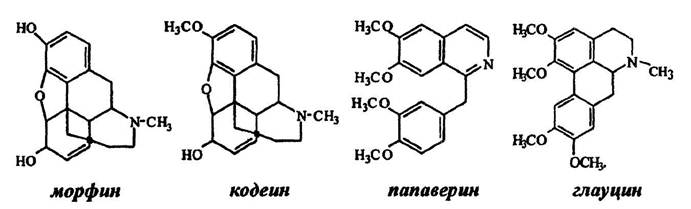 КОДЕИН
Агонист опиоидных рецепторов
Уменьшает возбудимость кашлевого центра. 
Активация опиоидных рецепторов в кишечнике вызывает расслабление гладких мышц, снижение перистальтики и спазм всех сфинктеров. 
Обладает анальгетическим действием, в меньшей степени, чем морфин угнетает дыхание, реже вызывает миоз, тошноту, рвоту и запоры. 
В небольших дозах не вызывает угнетения дыхательного центра, не нарушает функцию мерцательного эпителия и не уменьшает бронхиальную секрецию, 
усиливает действие анальгетиков, снотворных и седативных ЛП.
Papaver somniferum – 
Мак снотворный
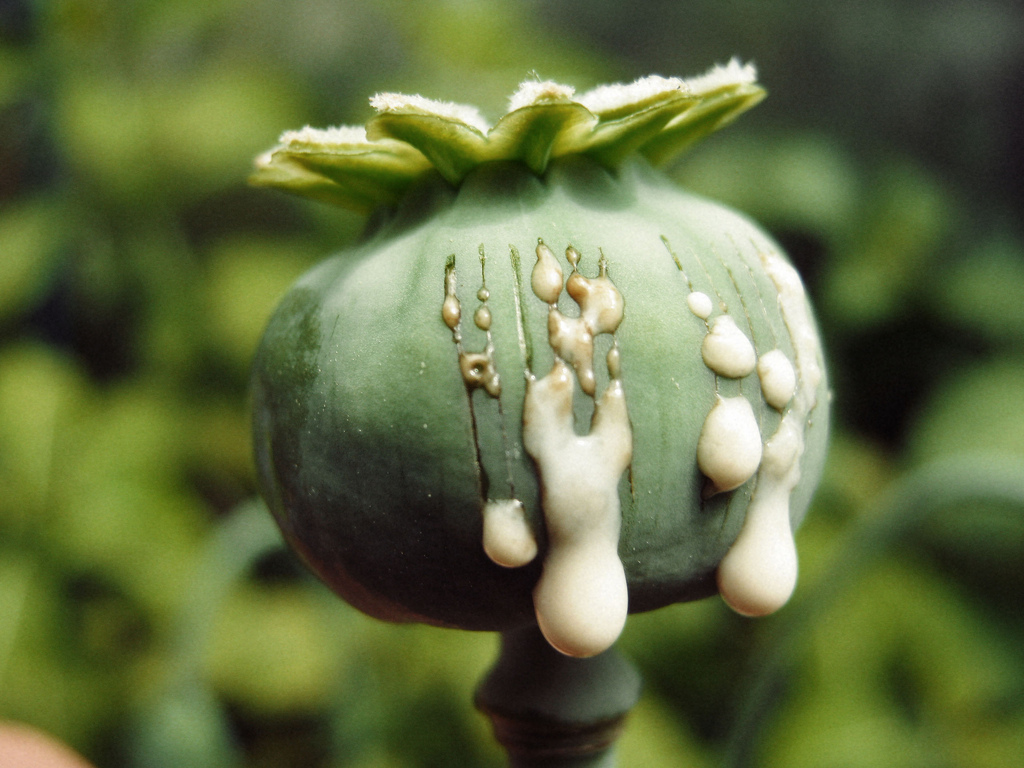 5
КОДЕИН
Кодеин+трава термопсиса+натрия гидрокарбонат+
корень солодки
Rp
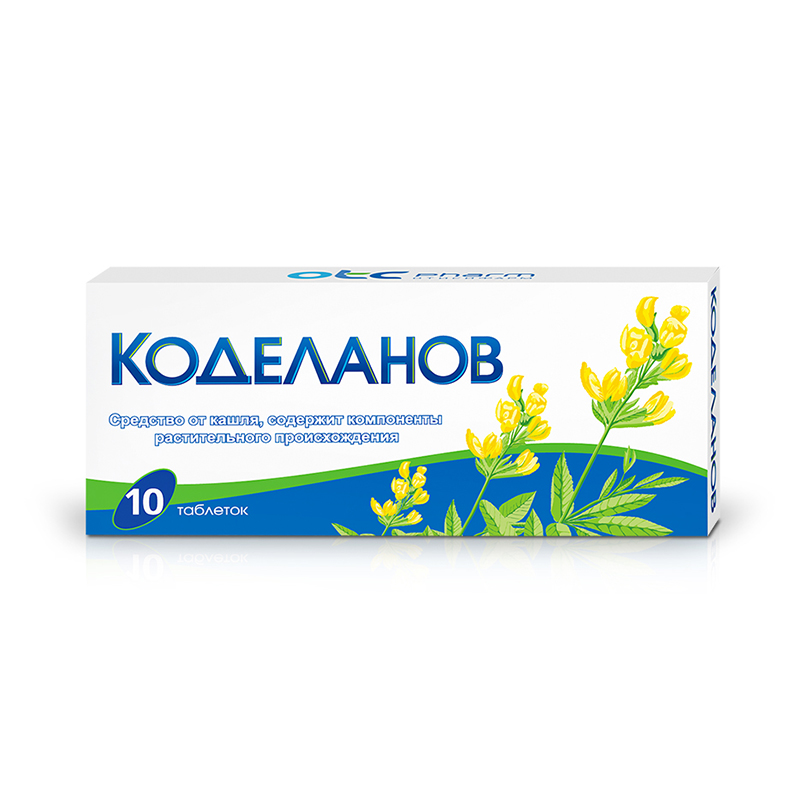 уменьшает интенсивность и частоту кашля (кодеин), 
повышает секрецию бронхиальных желез (термопсис)  
понижает вязкость мокроты за счет защелачивания (гидрокарбонат натрия); 
оказывает противовоспалительное и спазмолитическое действие (корень солодки).
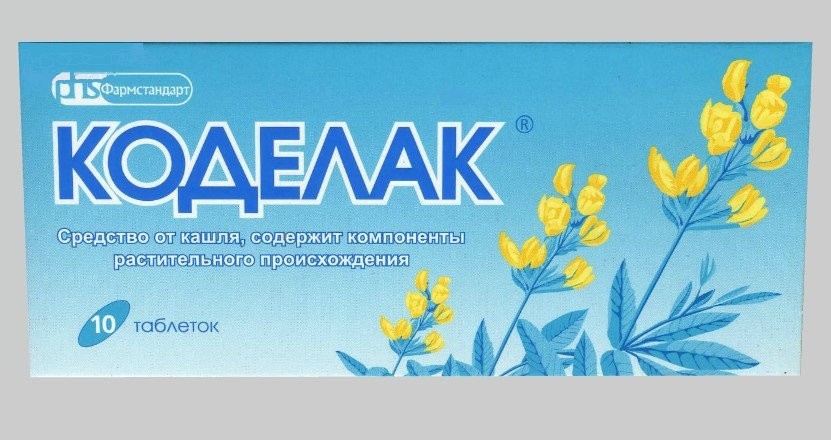 Кодеин+терпингидрат+натрия гидрокарбонат
Терпингидрат улучшает мукоцилиарный клиренс — это неспецифический механизм, осуществляющий местную защиту слизистой оболочки органов дыхания от внешних воздействий, включая инфекцию
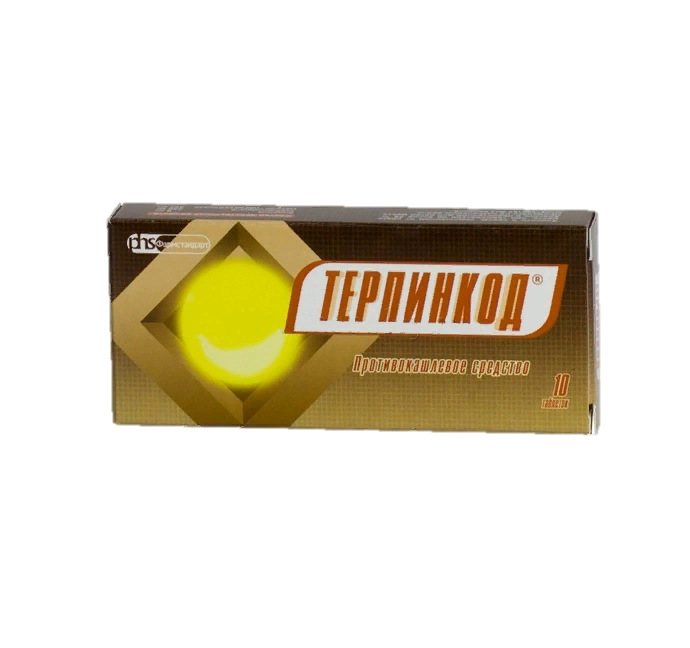 6
От 2-х лет
БУТАМИРАТ
Подавляет кашель, обладая прямым влиянием на кашлевой центр. 
Оказывает бронходилатирующий эффект (расширяет бронхи) и противовоспалительное действие.
Способствует облегчению дыхания, снижает сопротивление дыхательных путей и оксигенацию крови (насыщает кровь кислородом).
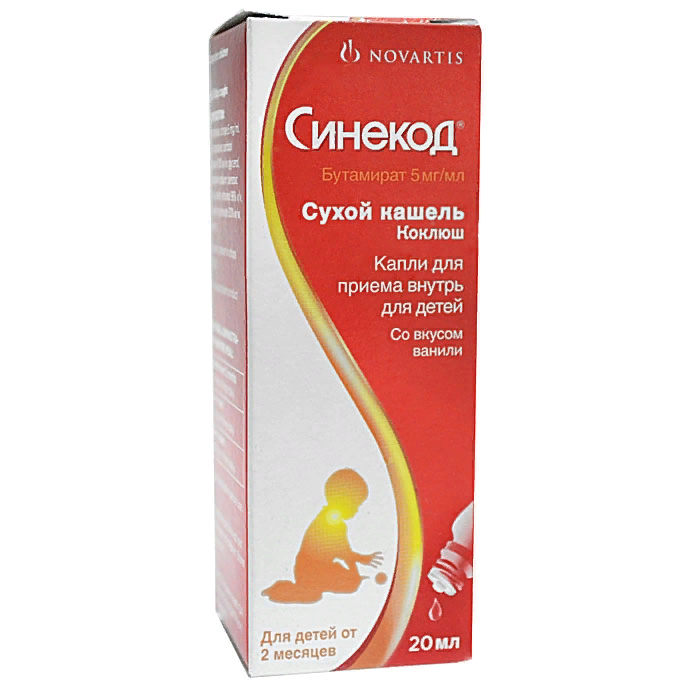 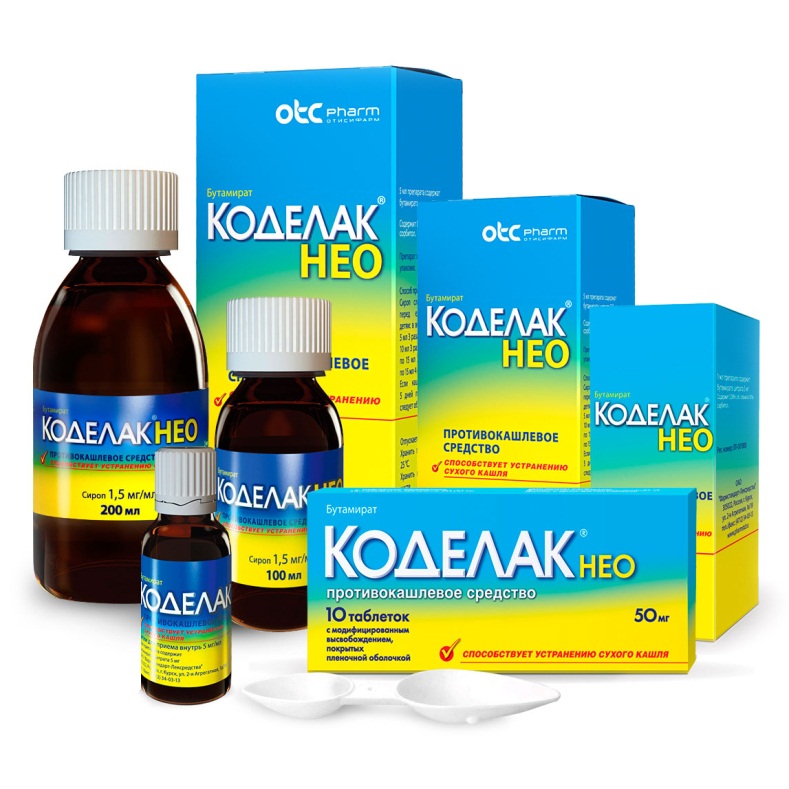 Внутрь, перед едой. 
Капли: детям от 2 мес 
Сироп (отмеривают мерным колпачком): детям от 3 лет
ПЭ: Тошнота, диарея, головокружение, аллергические реакции.
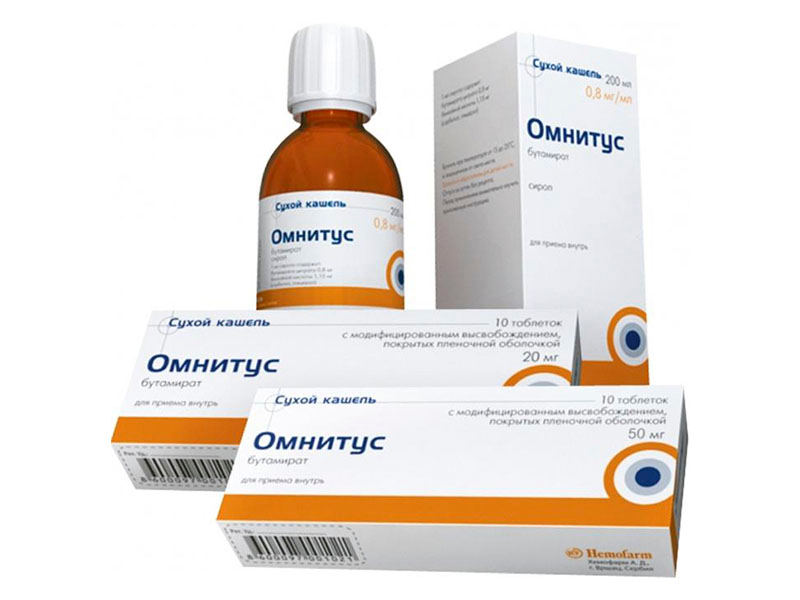 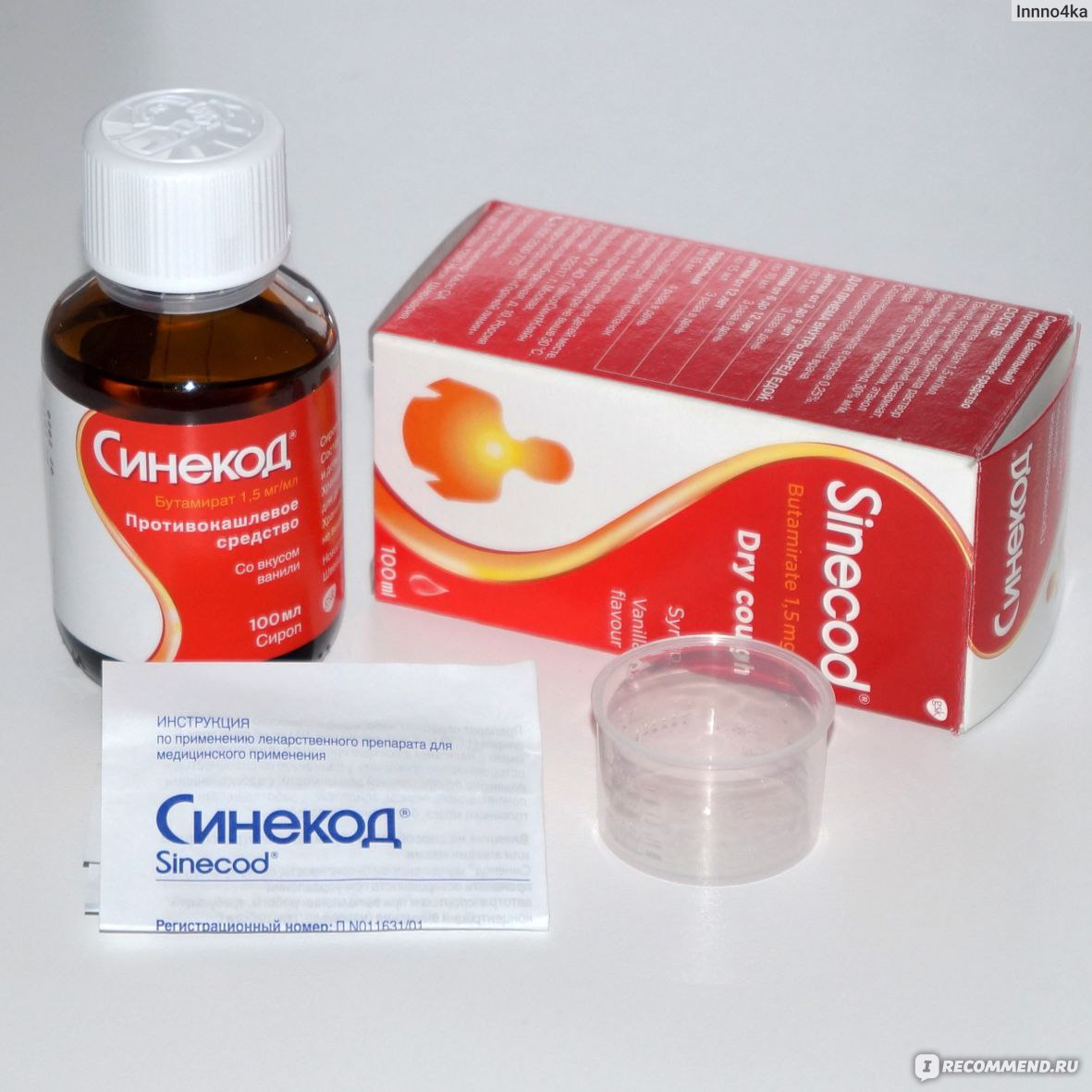 От 3 лет
20мг – с 6 лет
50мг – с 18 лет
В период лечения не рекомендуется употреблять алкогольные напитки и ЛП, угнетающие ЦНС
7
БУТАМИРАТ+гвайфенезин
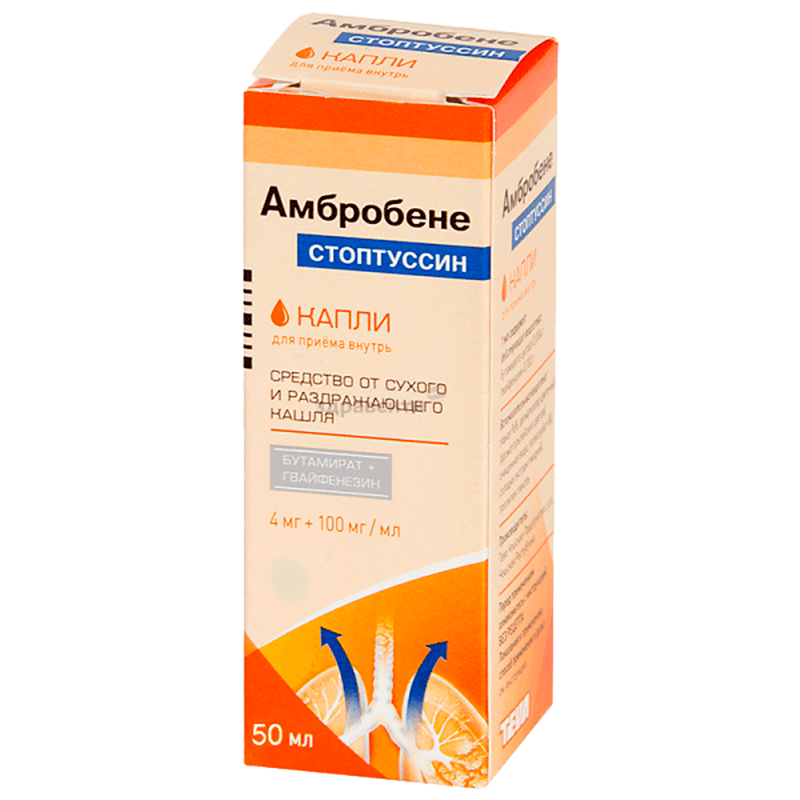 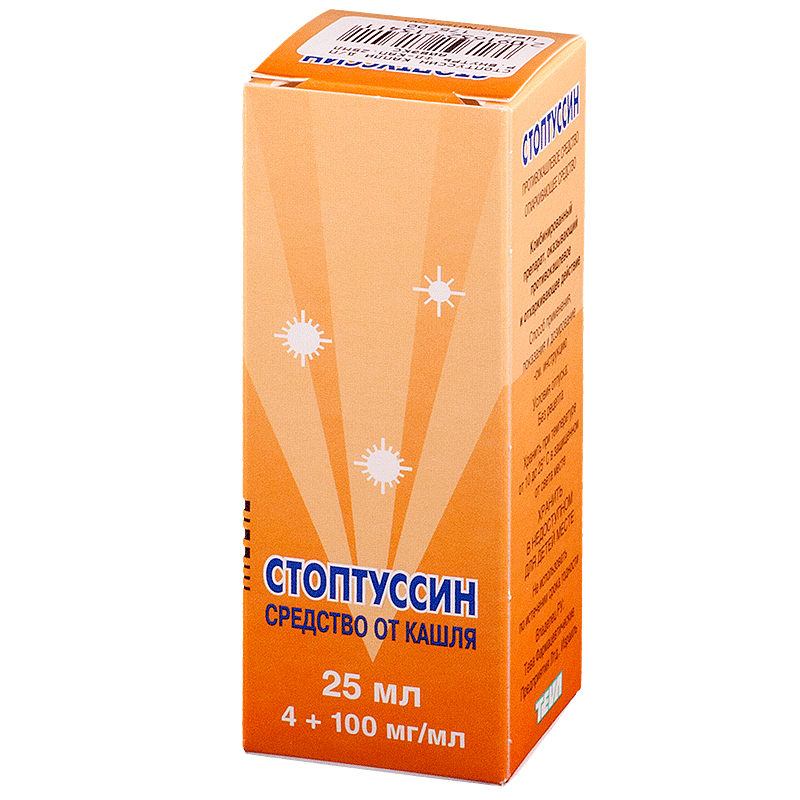 Гвайфенезин повышает секрецию бронхиальных желез и снижает вязкость слизи. 
Повышение секреции вызывается как прямым действием на бронхиальные железы — стимуляцией выделения секрета из бронхиальных желез, так и рефлекторным путем, когда происходит раздражение афферентных парасимпатических волокон слизистой оболочки желудка и угнетение дыхательного центра. 
Слизь, продуцируемая бронхиальными железами, усиливает активность реснитчатого эпителия, вследствие чего облегчается эвакуация слизи из бронхов и ее откашливание.
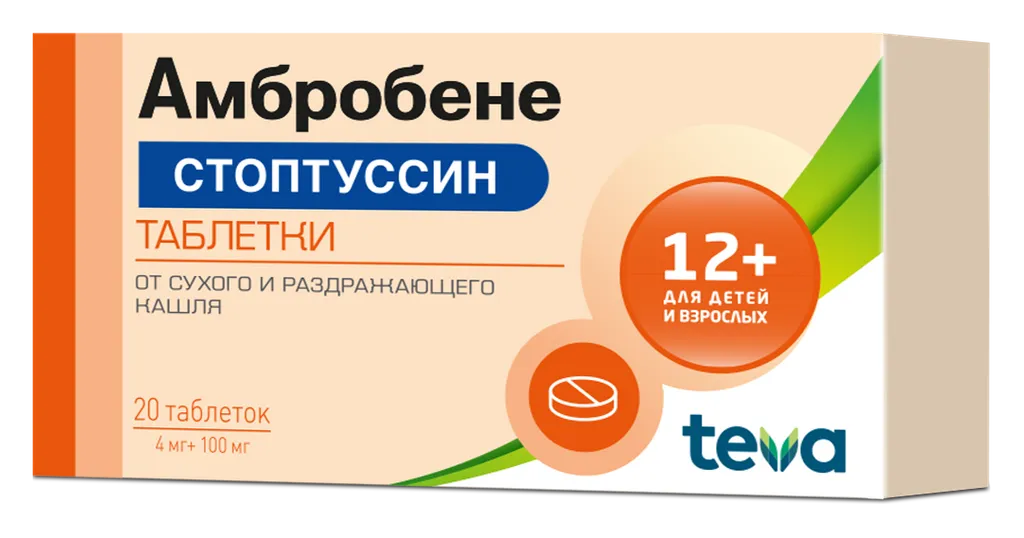 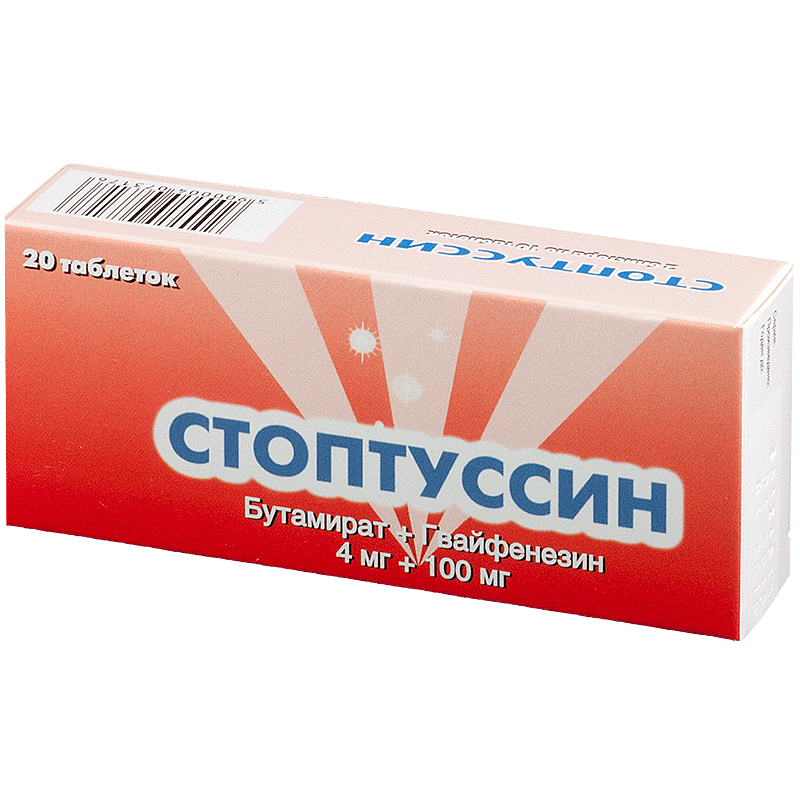 От 12 лет — для таблеток, от 6 мес — для капель для приема внутрь

После еды, дозируют в зависимости от массы тела, интервал между приемами – 6-8 часов
8
Глауцин+эфедрин
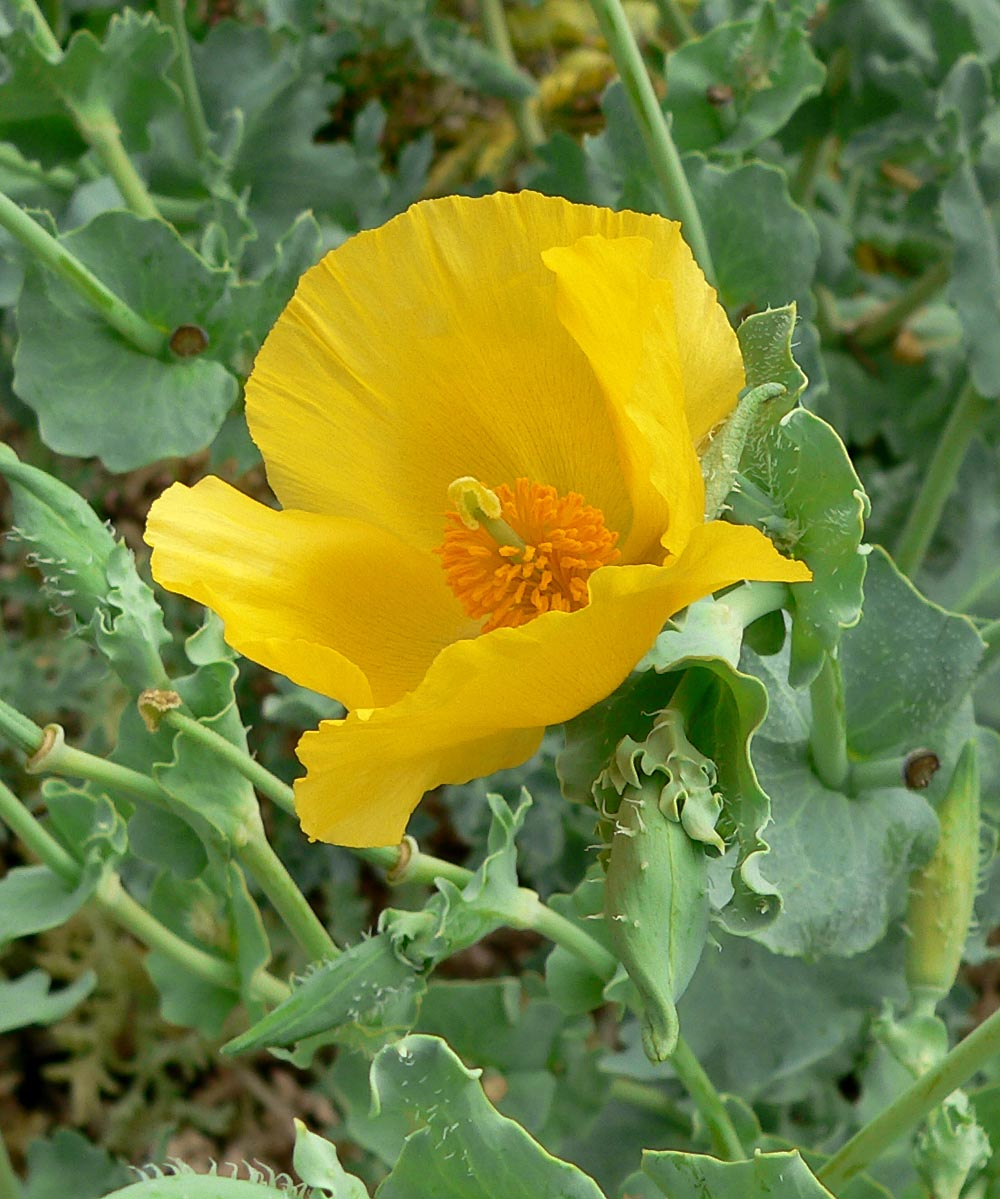 Rp
ГЛАУЦИН – алкалоид растения мачок желтый (Glaucium flavum).
угнетение кашлевого центра
седативное действие на ЦНС
не приводит к угнетению дыхания, развитию запоров и лекарственной зависимости
ослабляет спазм гладкой мускулатуры бронхов при бронхите
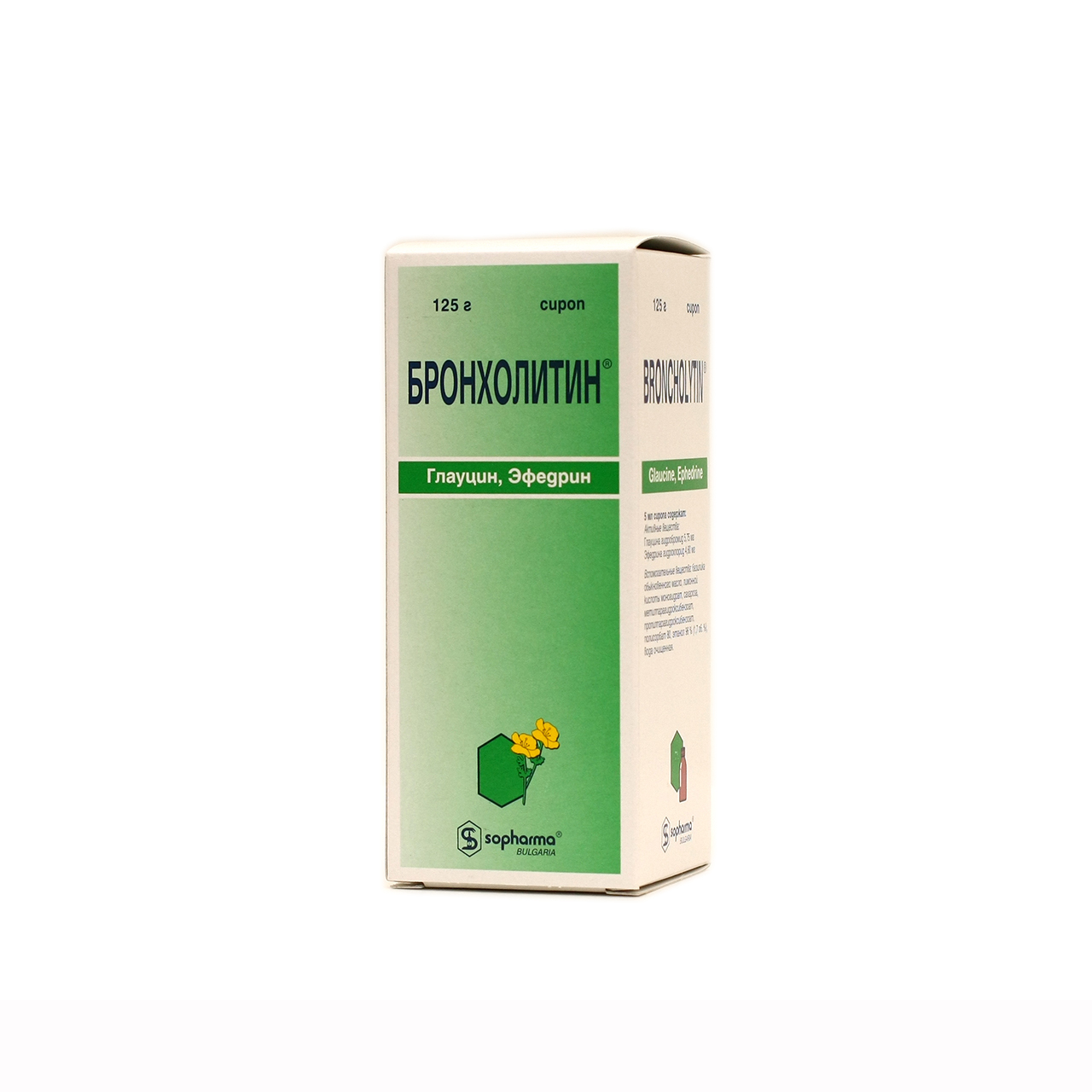 ЭФЕДРИН – алкалоид в различных видах эфедры (Ephedra L.)
адреномиметик непрямого действия
сужая сосуды, умешает отек слизистой бронхов
вызывает бронхолитический (бронхорасширяющий) эффект, 
стимулирует деятельность сердца (увеличивает частоту и силу сокращений), 
подавляет перистальтику кишечника,
расширяет зрачок (не влияя на аккомодацию и внутриглазное давление),
повышает тонус скелетных мышц, вызывает гипергликемию.
Масло базилика оказывает незначительное седативное, противомикробное и спазмолитическое действие
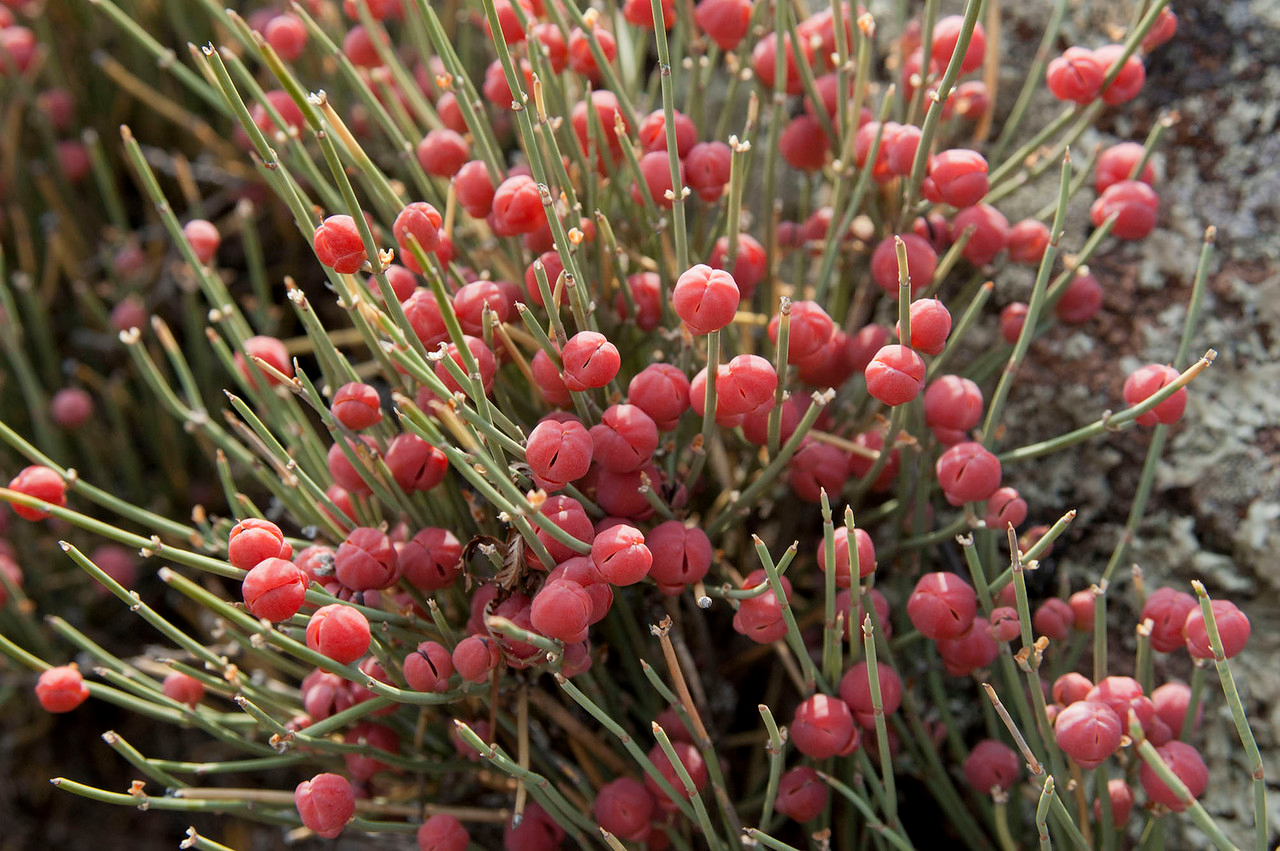 У детей от 3 лет
После еды
препарат назначают для подавления кашля при трахеитах, фарингитах, острых бронхитах, коклюше
9
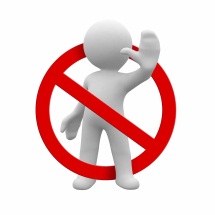 Заболевания сердца, глаукома, гиперплазия простаты, тиреотоксикоз, 
феохромоцитома
преноксдиазин
блокирует периферические звенья кашлевого рефлекса за счет следующих эффектов: 
местного анестезирующего действия, которое уменьшает раздражимость периферических чувствительных (кашлевых) рецепторов дыхательных путей;
бронхорасширяющего действия, благодаря которому происходит подавление рецепторов растяжения, принимающих участие в кашлевом рефлексе;
незначительного снижения активности дыхательного центра (без угнетения дыхания). 
противокашлевой эффект препарата примерно равен таковому у кодеина.
не вызывает привыкания и лекарственной зависимости.
при хроническом бронхите отмечено противоспалительное действие преноксдиазина.
не влияет на функцию ЦНС, за исключением возможного косвенного анксиолитического действия.
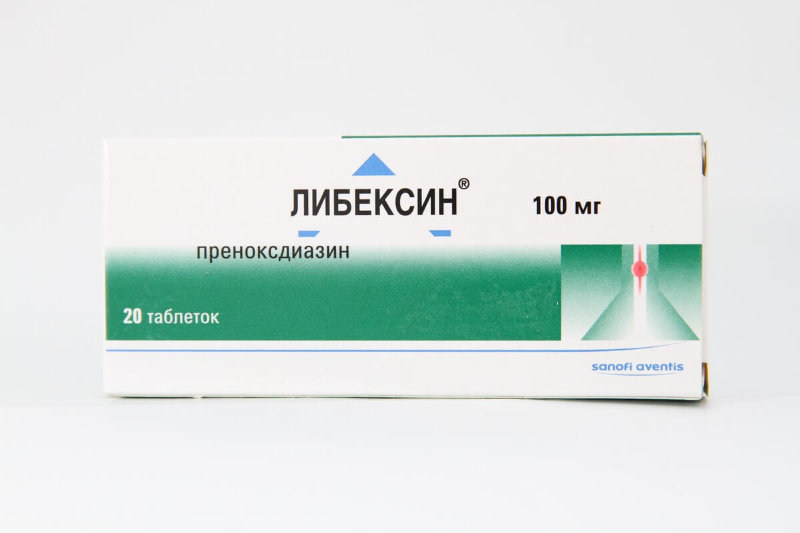 Непродуктивный кашель любого происхождения:
катар верхних дыхательных путей, грипп, острый и хронический бронхит, пневмония, эмфизема;
ночной кашель у больных с сердечной недостаточностью;
подготовка пациентов к бронхоскопическому или бронхографическому исследованию
Средняя доза для взрослых составляет 100 мг 3 или 4 раза в день. Не разжевывать. У детей применяют с осторожностью (1+).
10
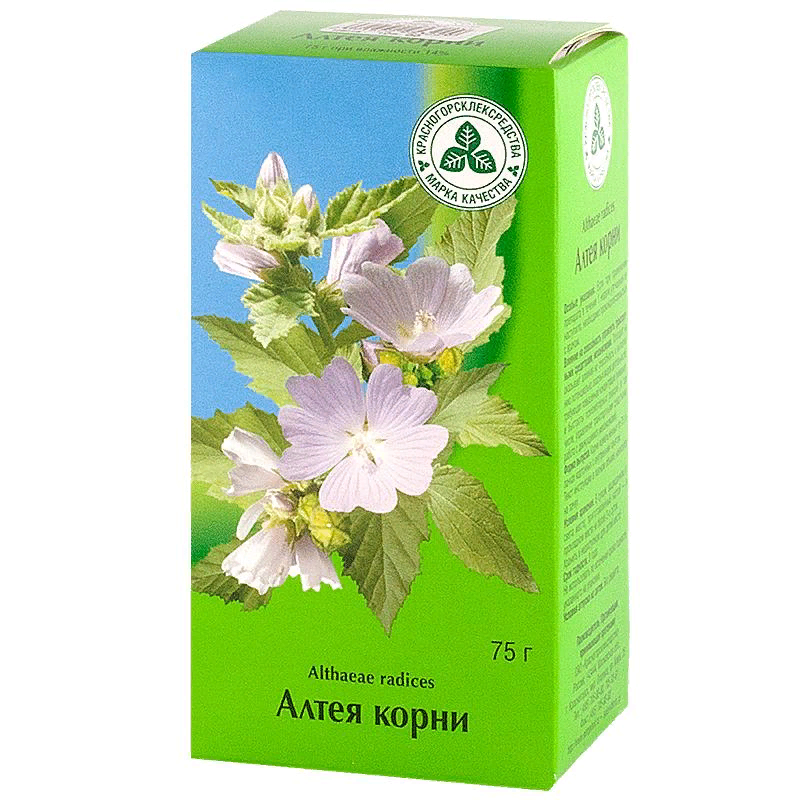 Отхаркивающие Препараты
Содержащиеся в растительных препаратах рефлекторного действия вещества при введении внутрь вызывают раздражение рецепторов слизистой желудка и двенадцатиперстной кишки. 
При этом рефлекторно (по блуждающему нерву) усиливается секреция бронхиальных желез. 
Повышается перистальтика бронхов, повышается активность мерцательного эпителия. 
Мокрота становится более обильной, жидкой, с меньшим содержанием белка, ее отделение с кашлем облегчается.
После еды, с 3 лет
В составе комплексной терапии воспалительных заболеваний дыхательных путей, сопровождающихся кашлем с трудноотделяемой мокротой (трахеит, бронхит, трахеобронхит).
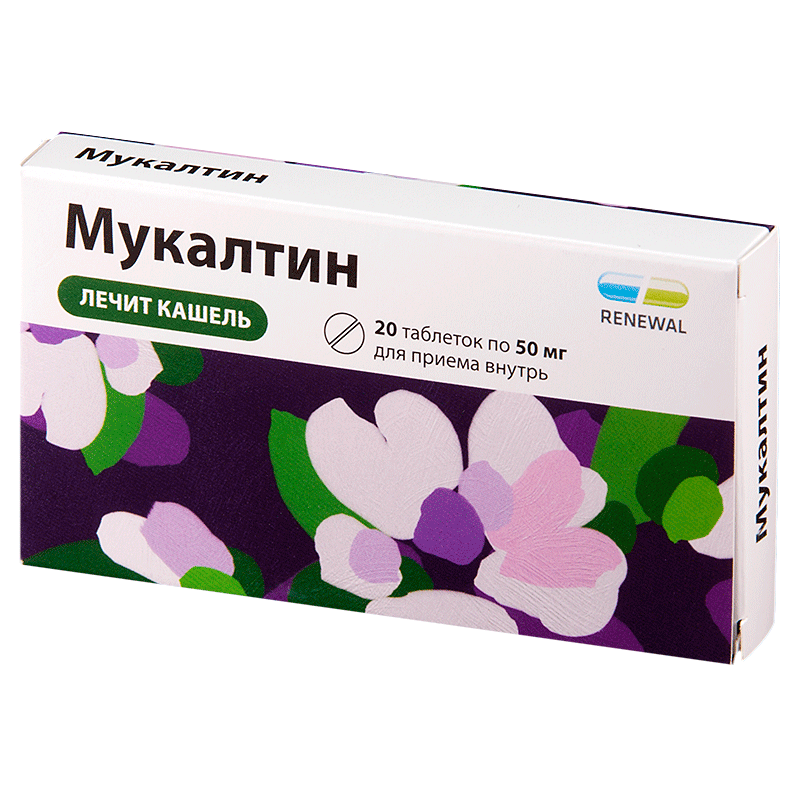 Взрослым и детям (от 12 лет) Детям можно растворить 1 табл. в 1/3 стакана теплой воды. Применение при беременности возможно.
11
Трава алтея
Отхаркивающие препараты
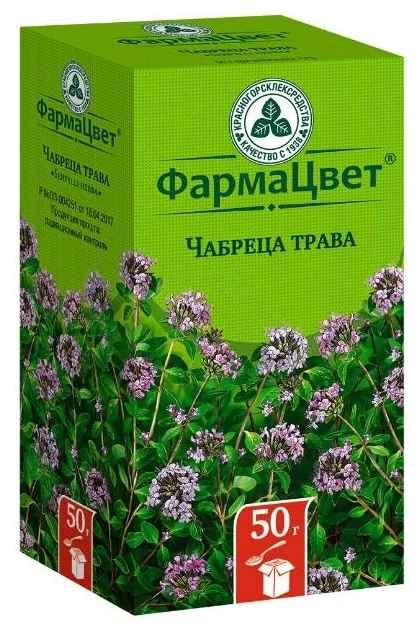 Все - до еды
Настой травы чабреца: отхаркивающее, противомикробное действие.
Местно: полоскания при воспалительных заболеваниях полости рта и глотки (фарингит, тонзиллит, стоматит, гингивит)
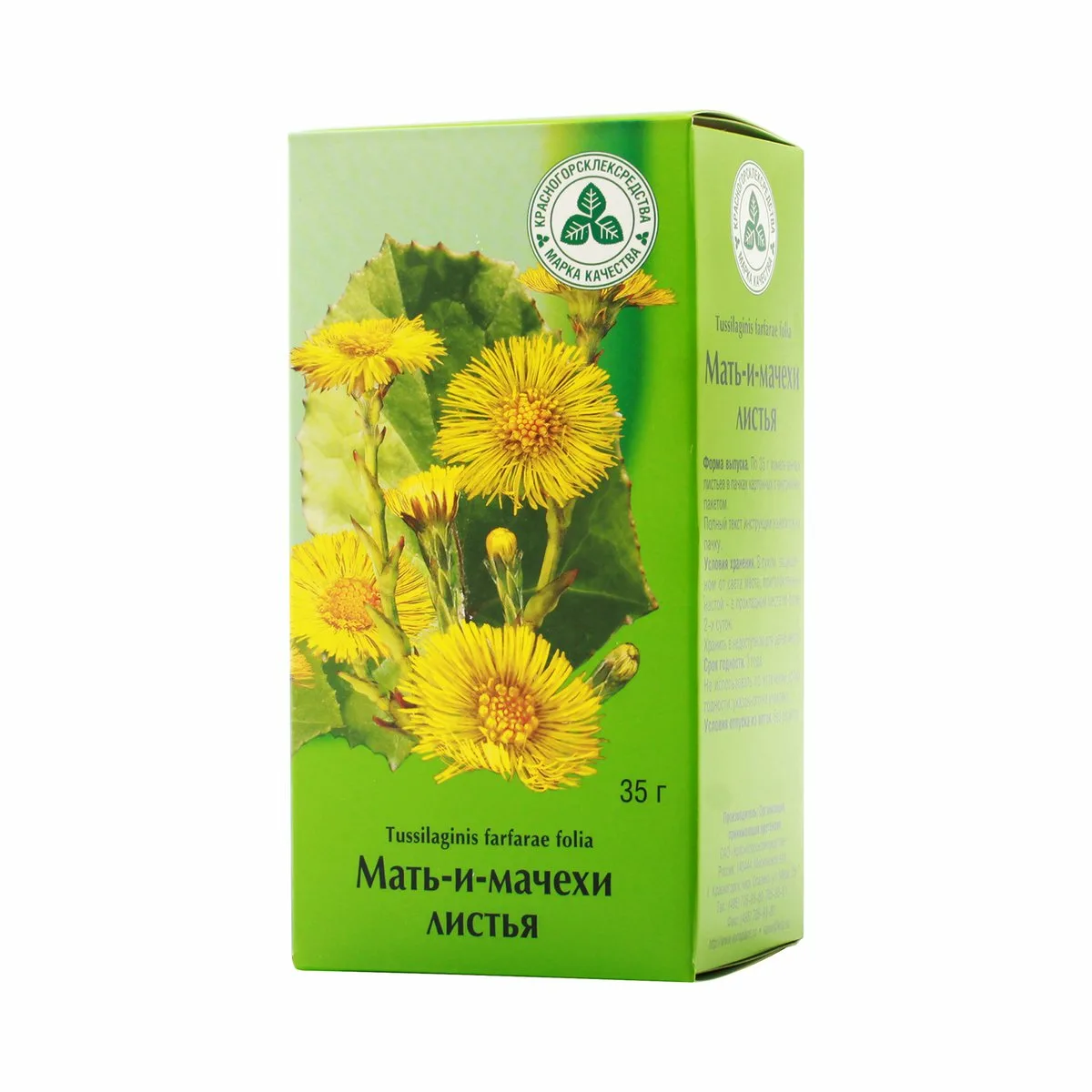 Настой листьев мать – и - мачехи   оказывает отхаркивающее, слабое противовоспалительное действие. 
Слизи, органические кислоты и сапонины - разжижение вязкого отделяемого в верхних дыхательных путях, улучшение отхождения мокроты. 
Слизь -  обволакивающее действие на слизистые оболочки полости рта, горла и гортани, предохраняя их от раздражения.
с 12 лет
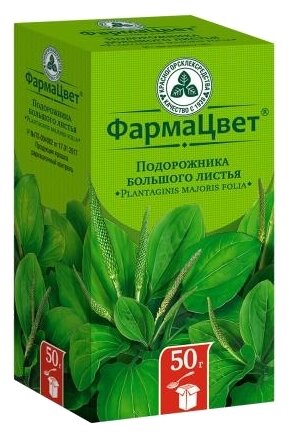 Настой листьев подорожника большого усиливает секрецию бронхиальных желез, оказывает муколитическое, противовоспалительное действие, стимулирует выделение желудочного сока, повышает его кислотность
с 12 лет
12
с 1 года
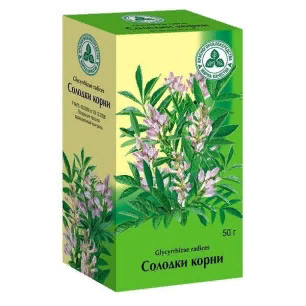 Отхаркивающие препараты
Все – до еды
с 1 года
Корни солодки, благодаря наличию глицирризиновой кислоты, оказывают отхаркивающее и противовоспалительное действие
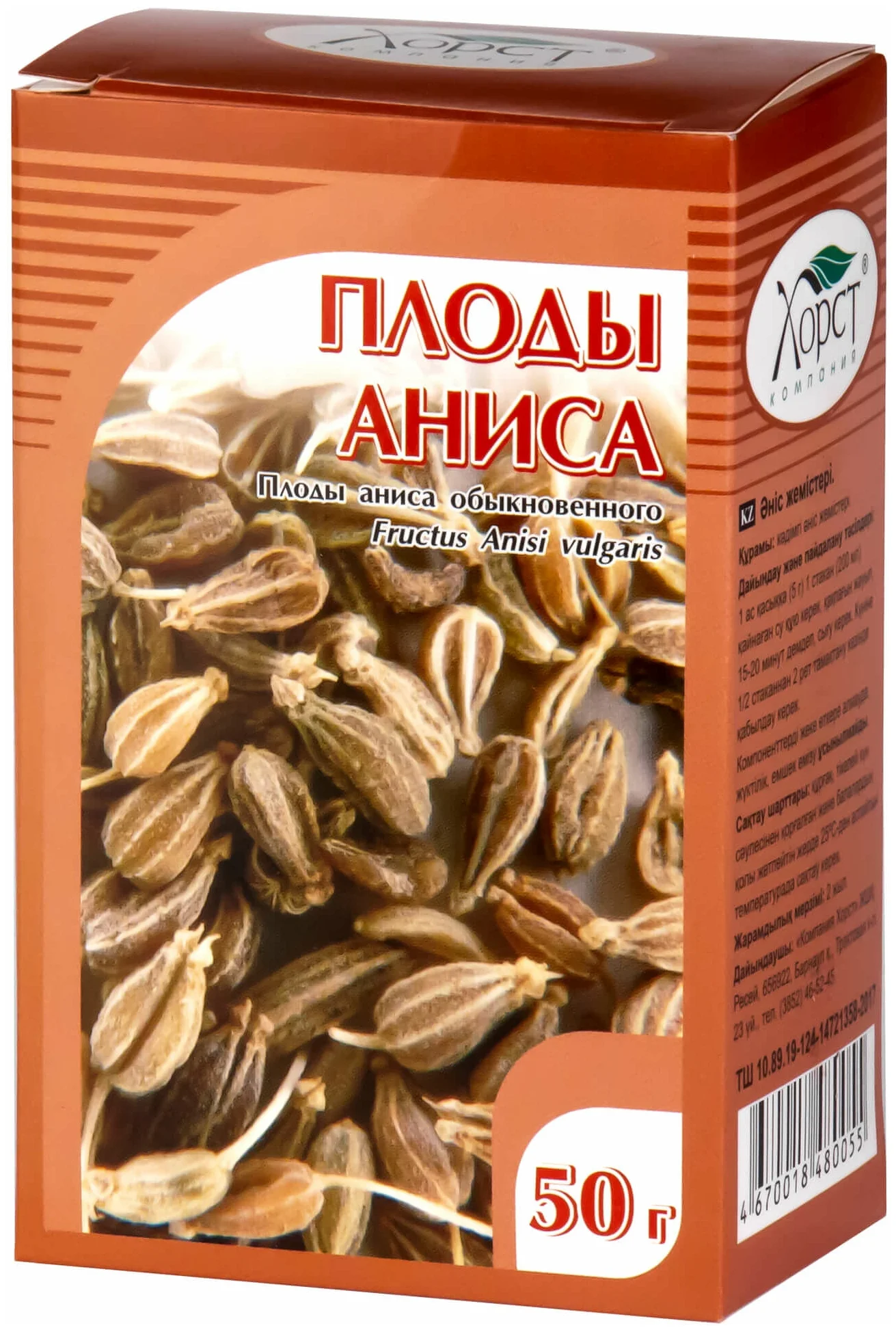 с 1 года
Настой плодов аниса оказывает отхаркивающее, противовоспалительное, спазмолитическое лактогенное действие, повышает тонус матки.
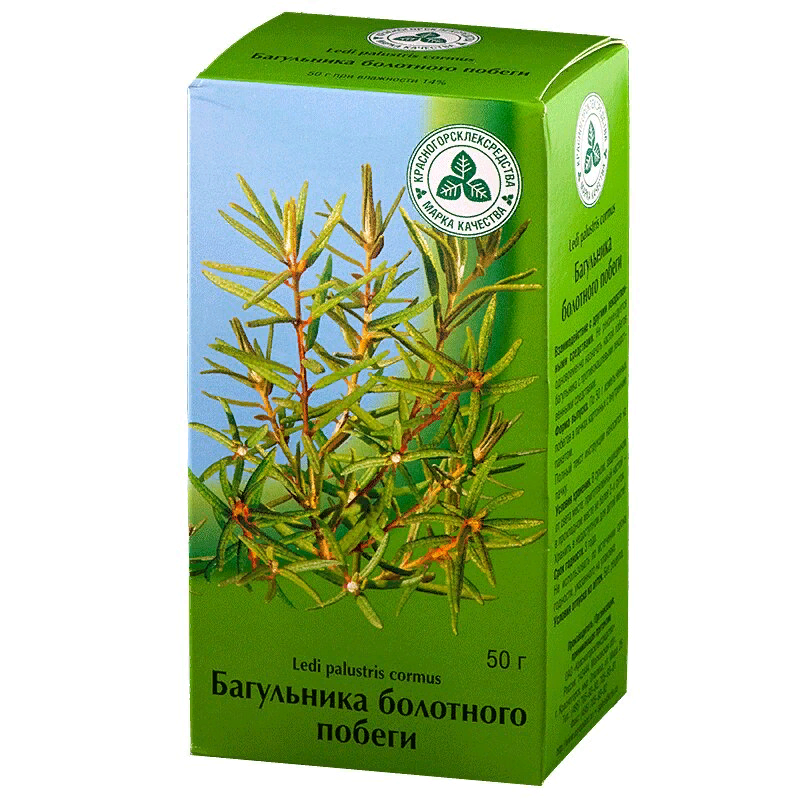 Настой побегов багульника болотного оказывает отхаркивающее действие, обладает противовоспалительными, противомикробными и гипотензивными свойствами; оказывает возбуждающее действие на ЦНС и миометрий.
с 18 лет
13
Отхаркивающие препараты
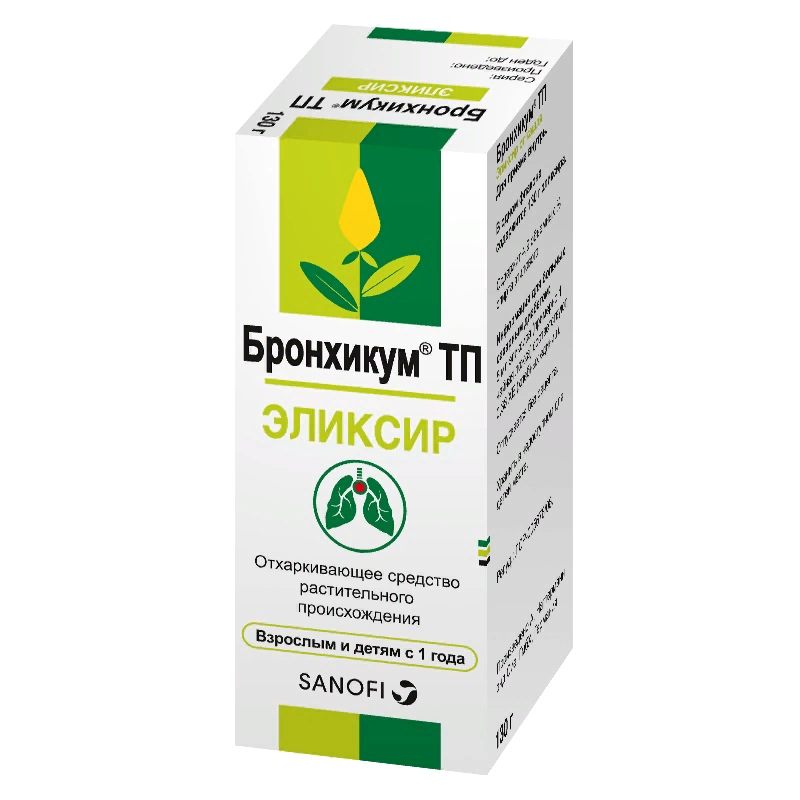 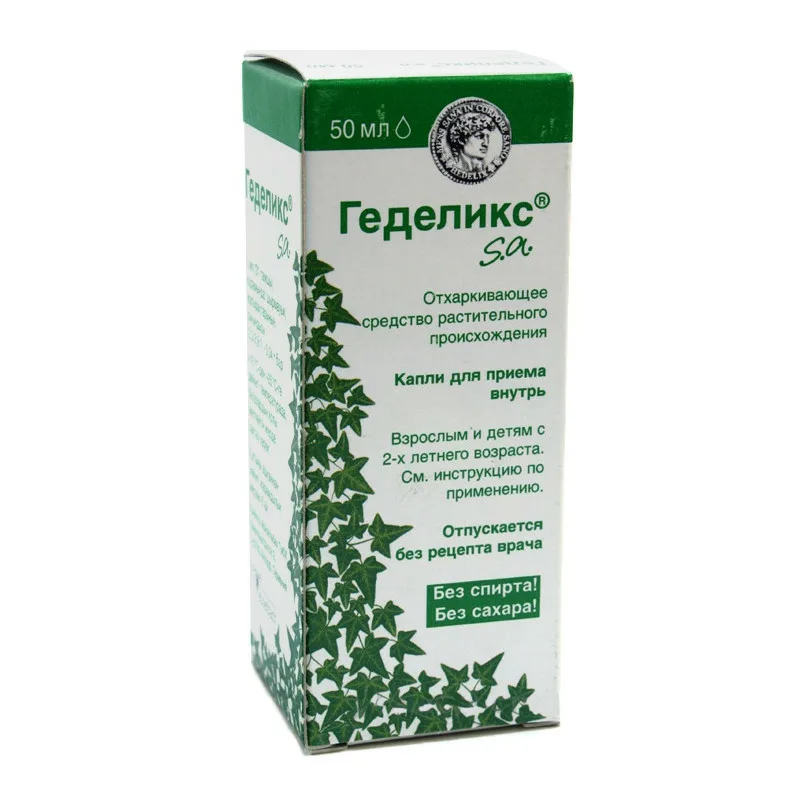 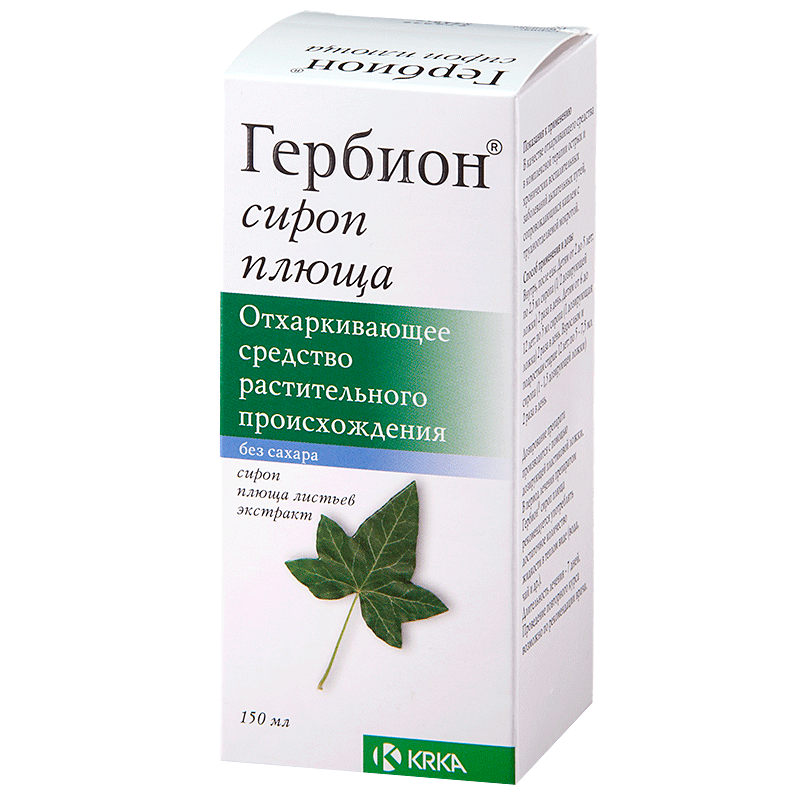 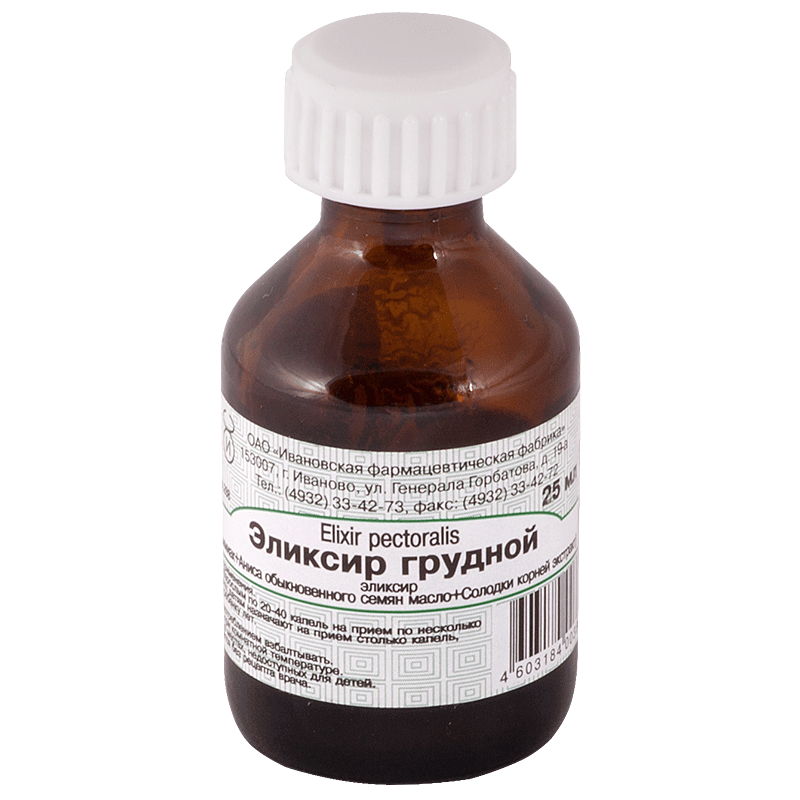 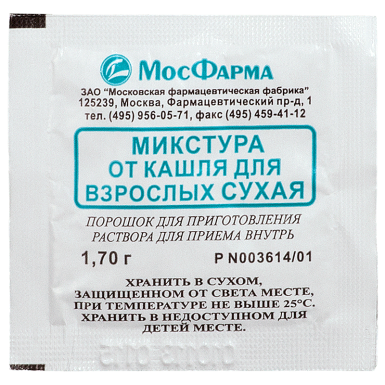 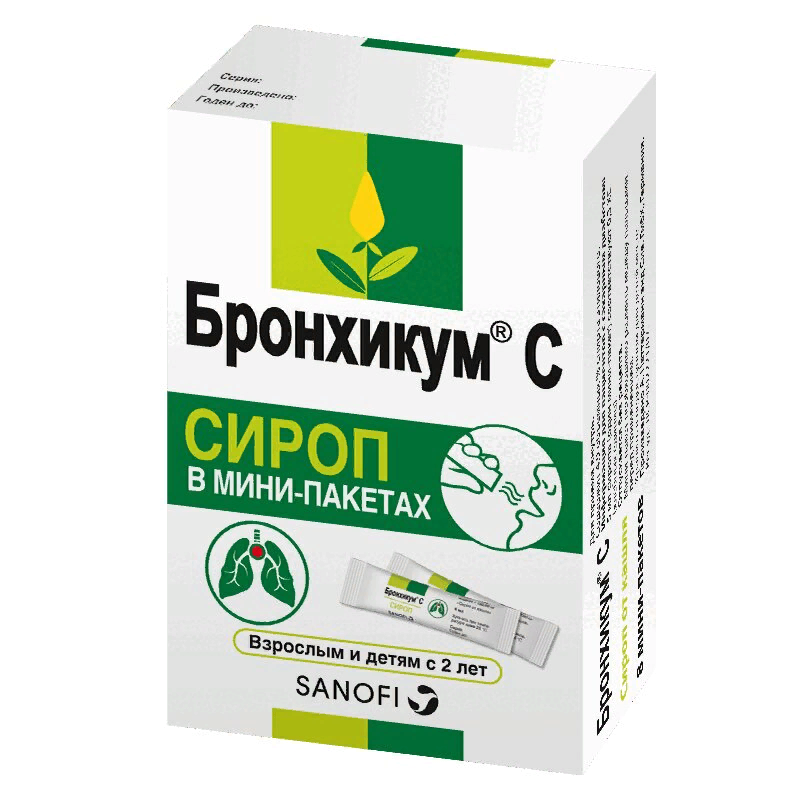 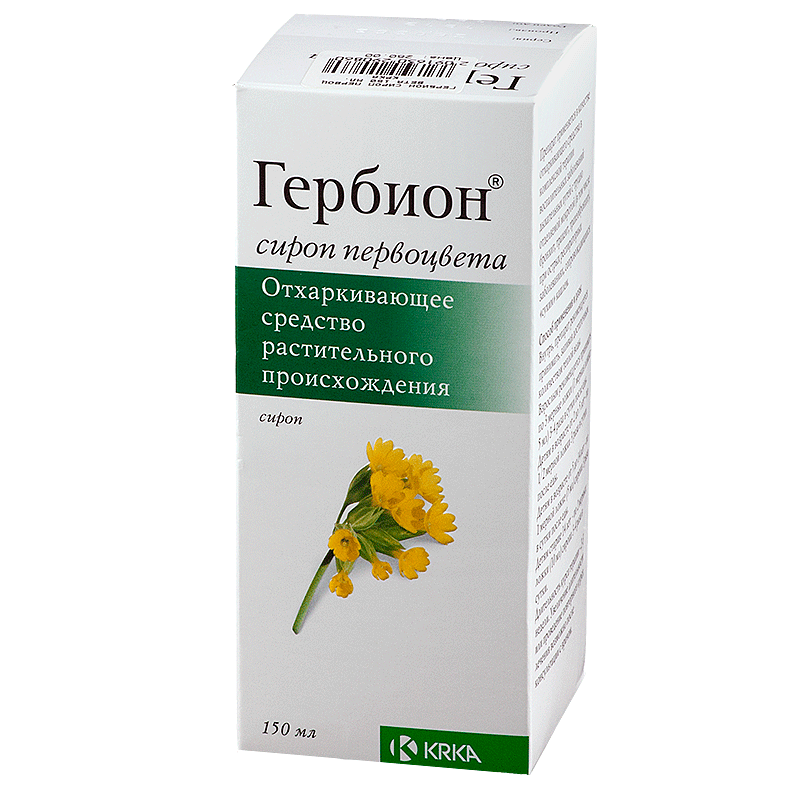 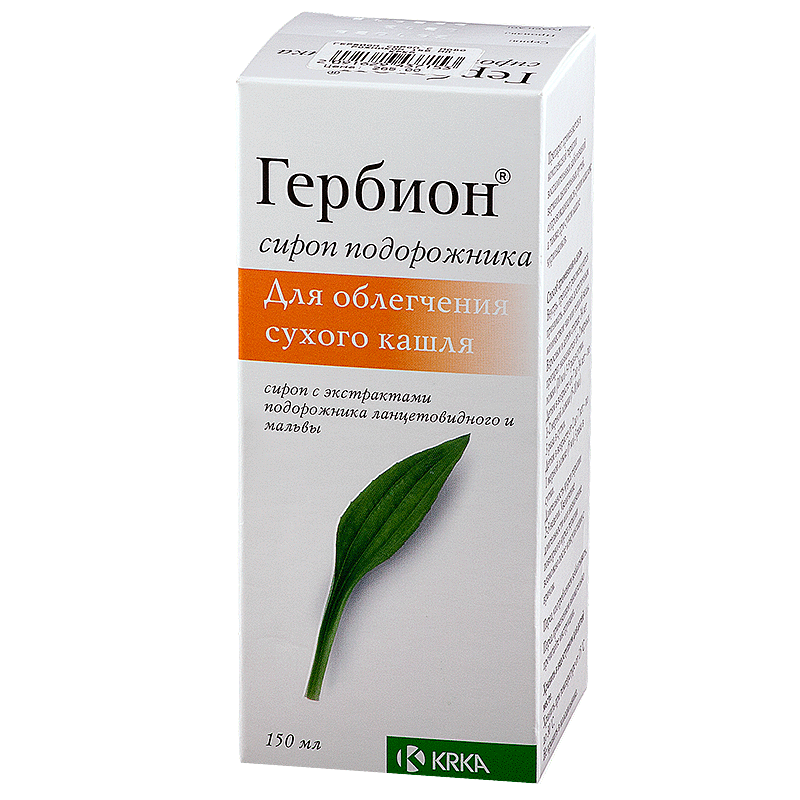 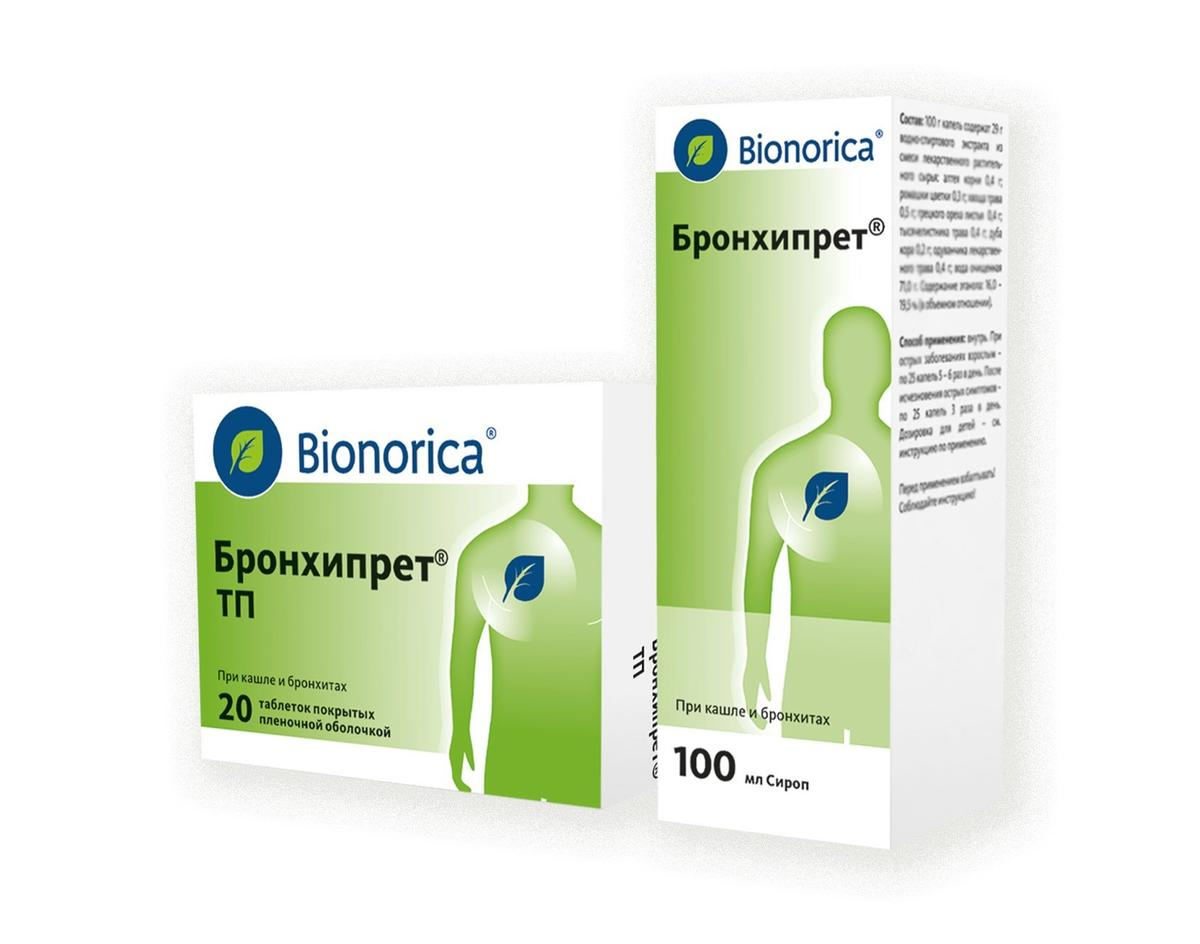 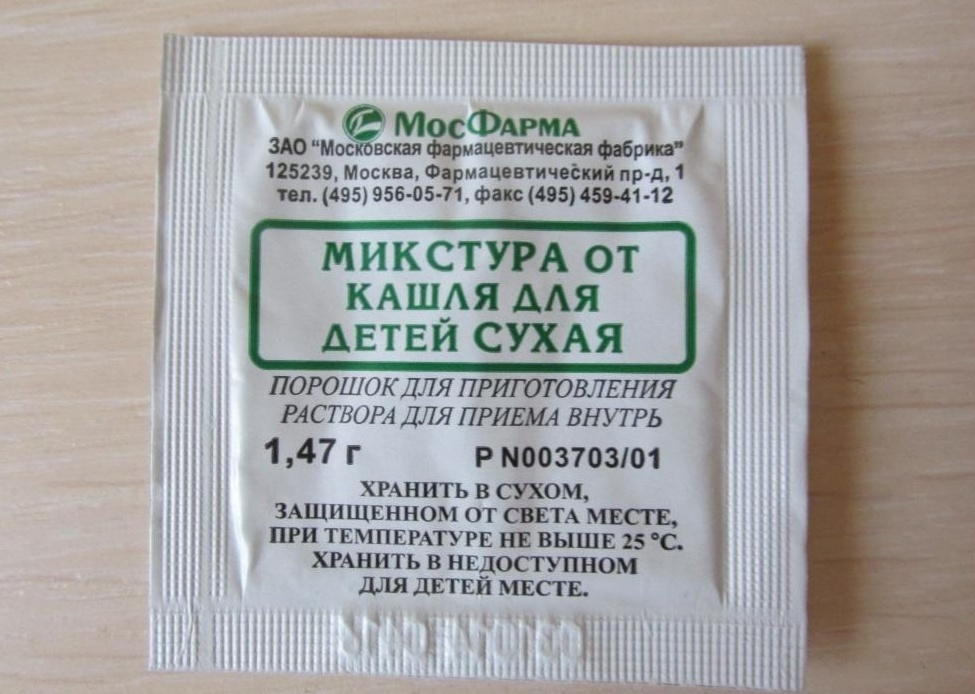 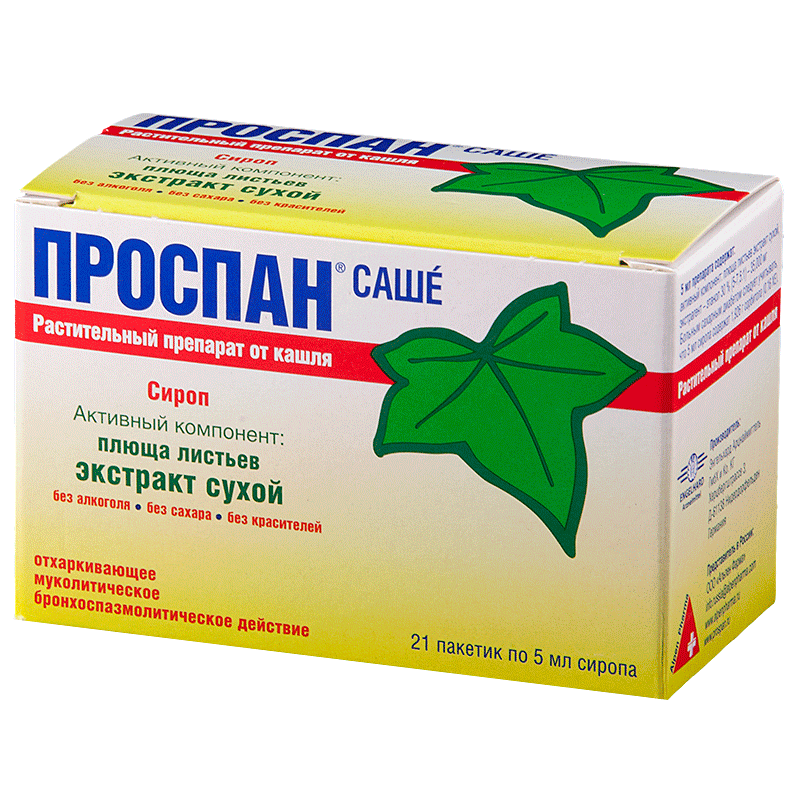 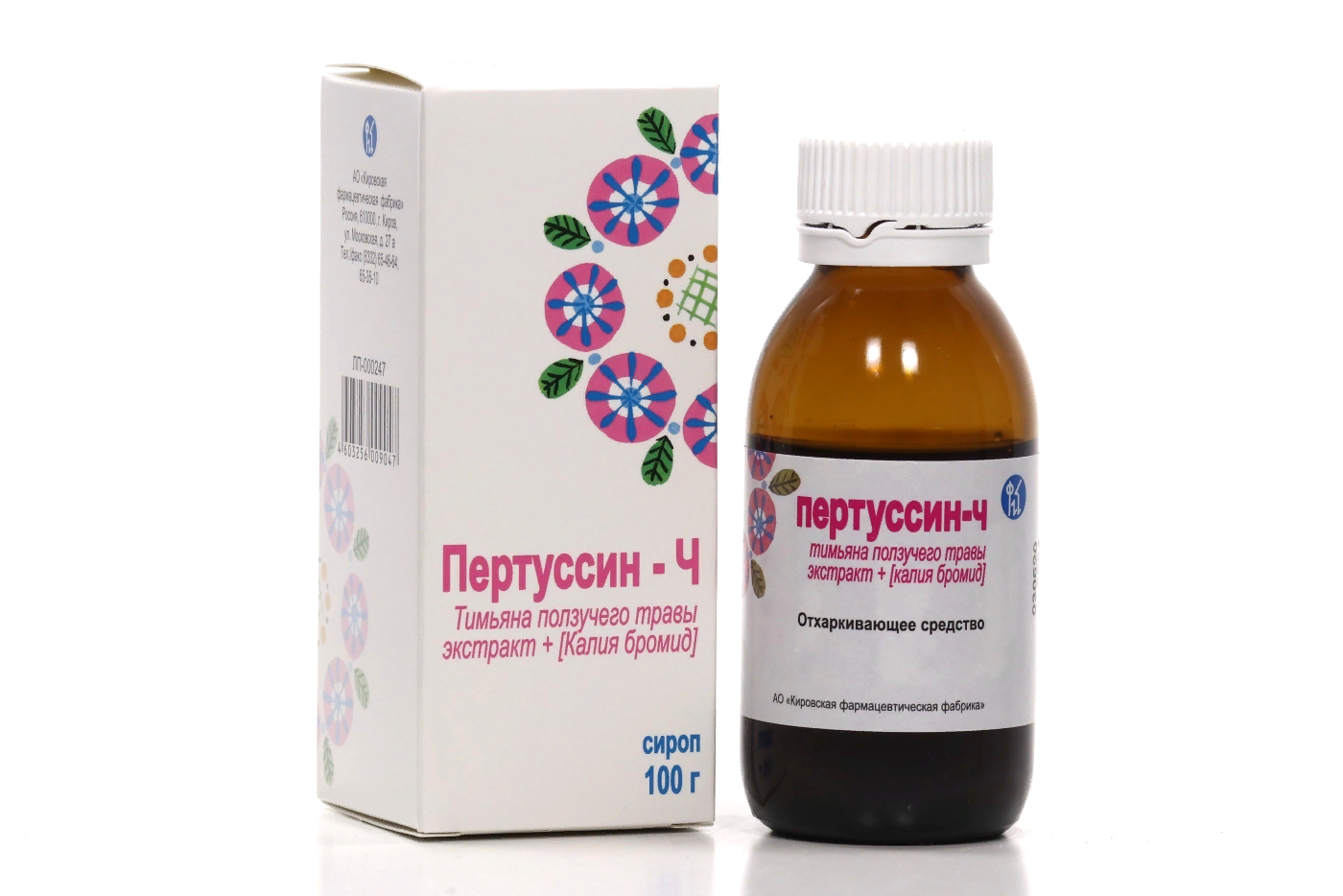 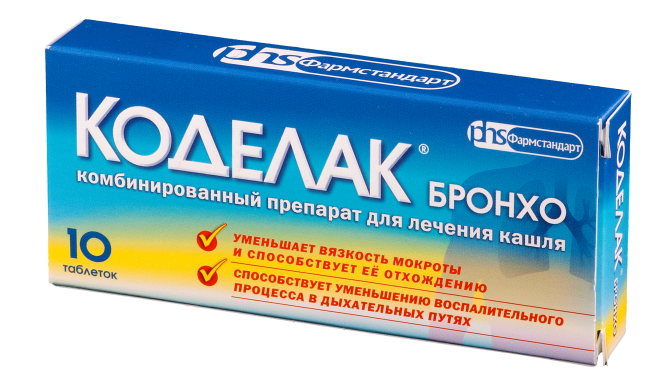 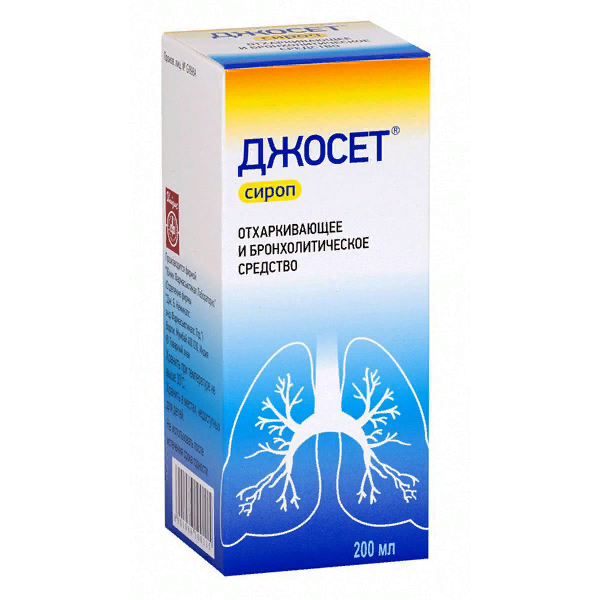 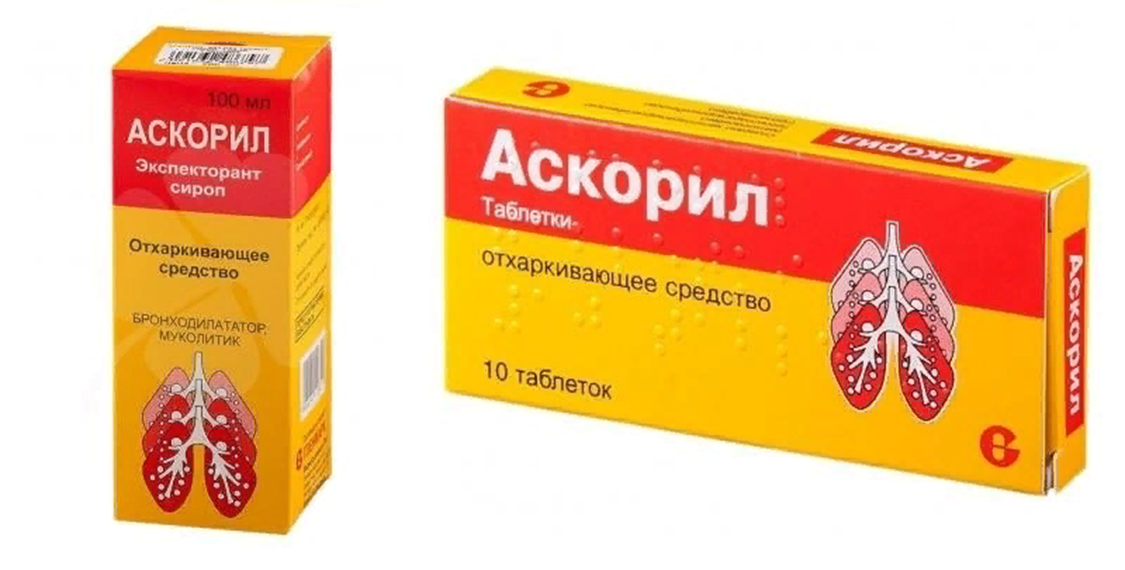 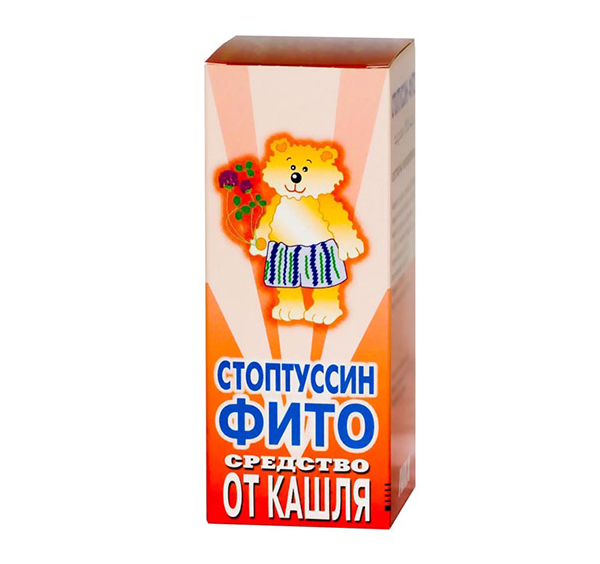 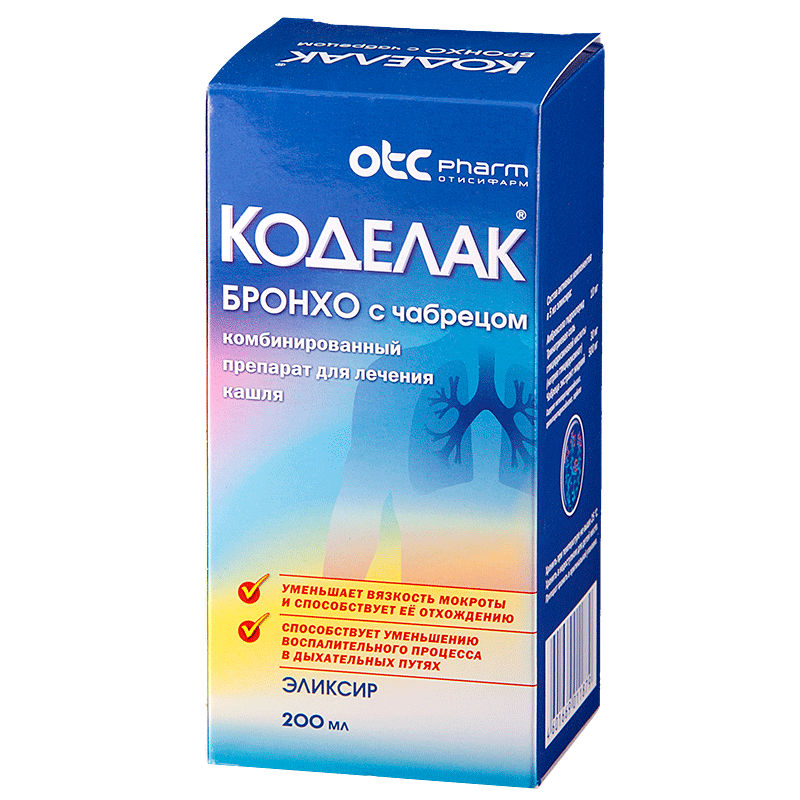 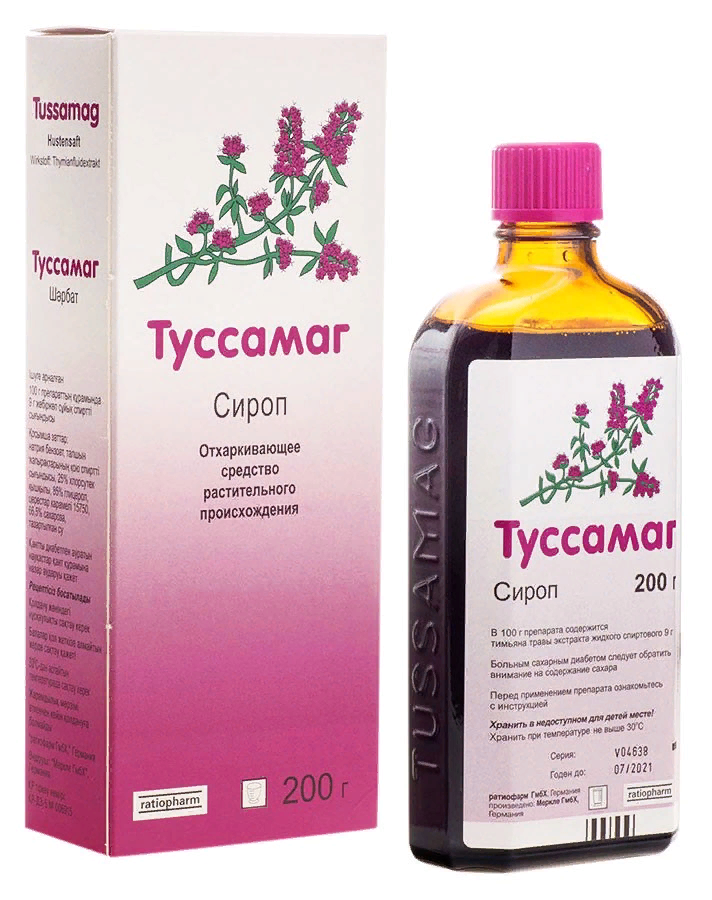 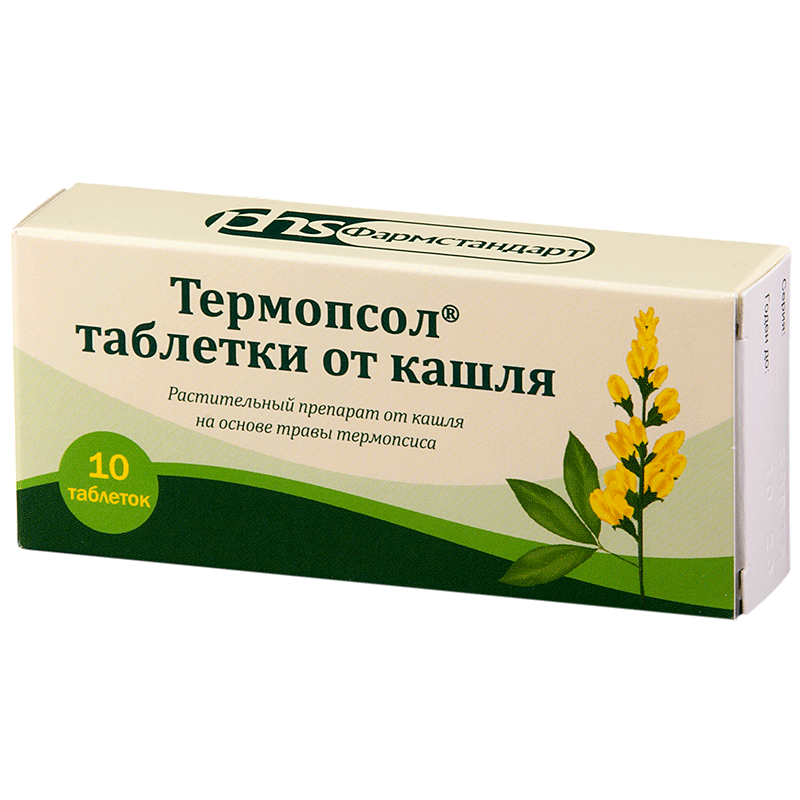 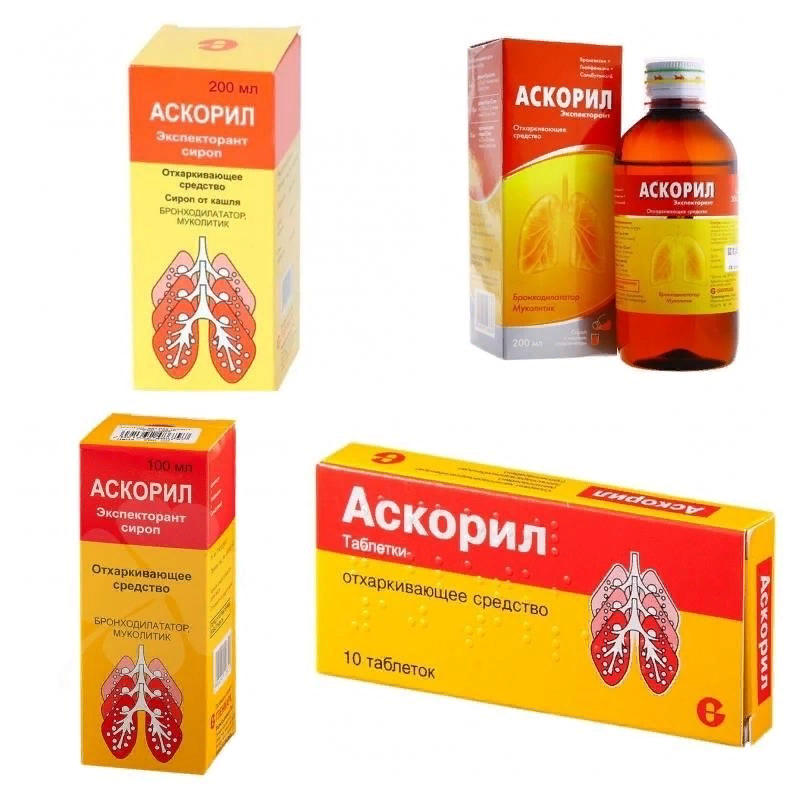 14
Отхаркивающие препараты
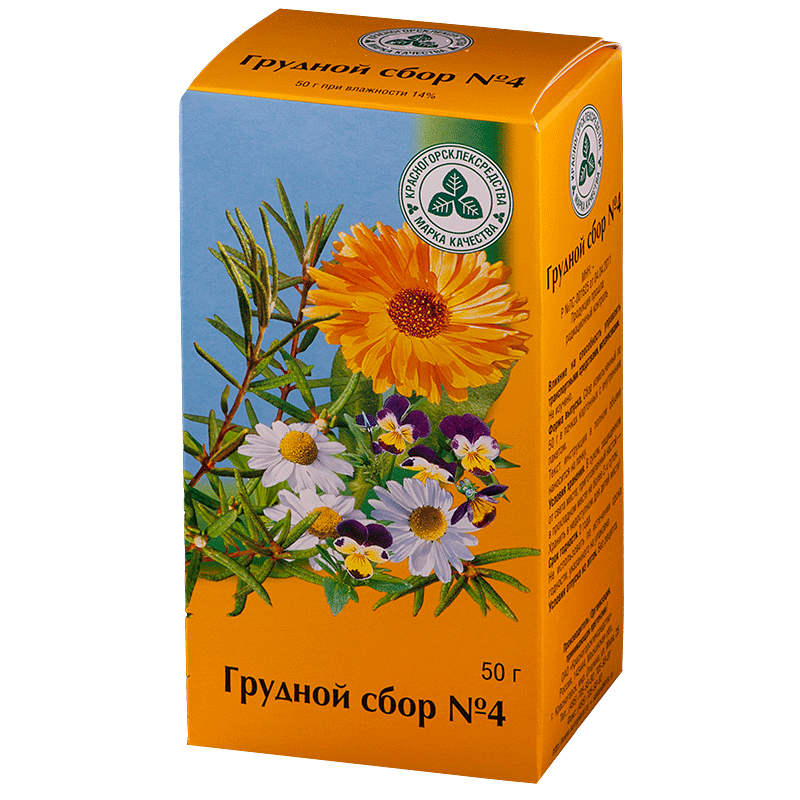 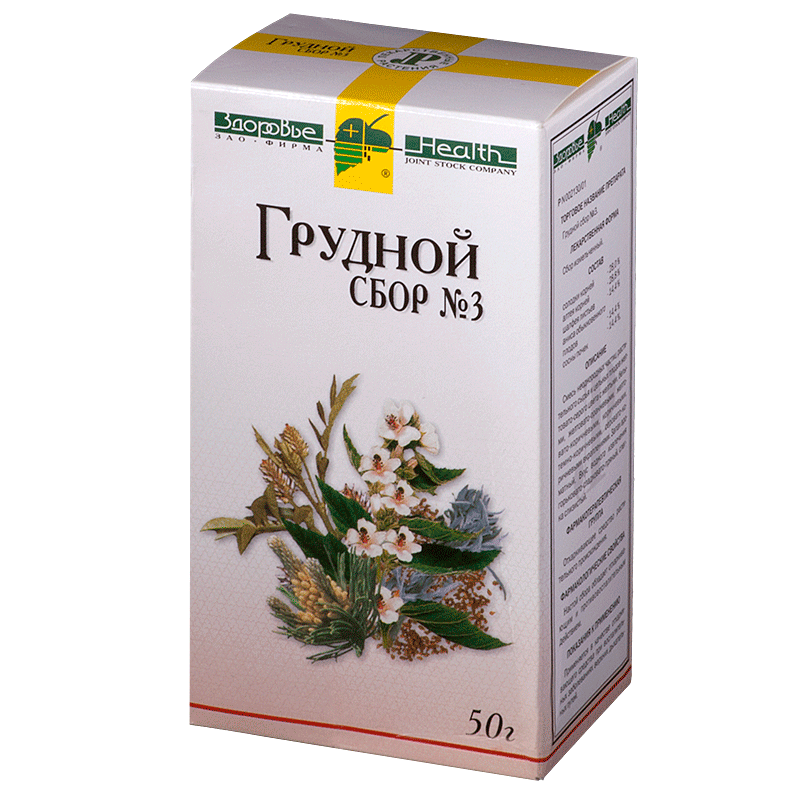 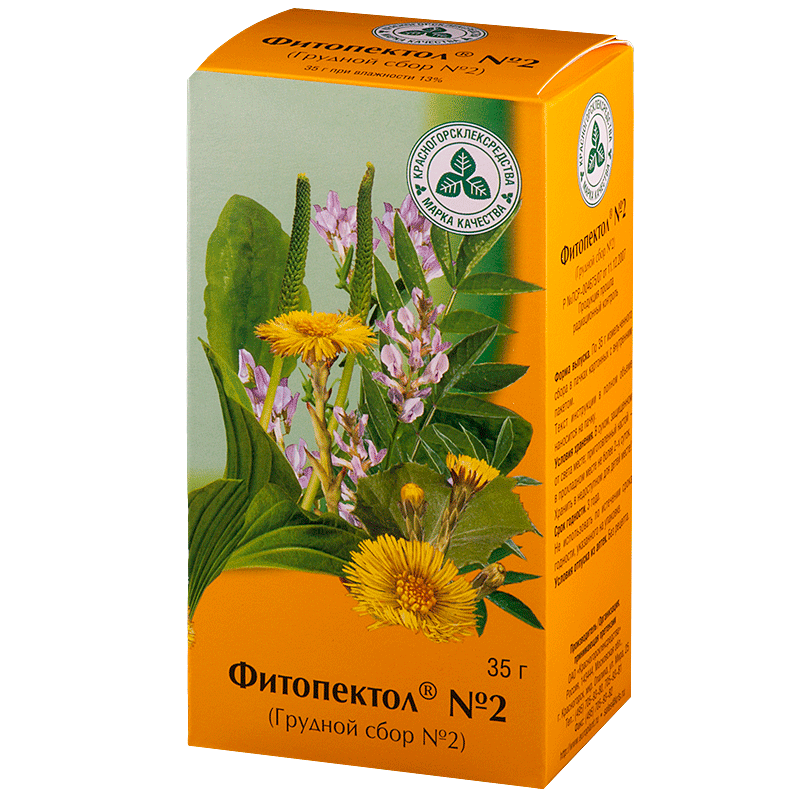 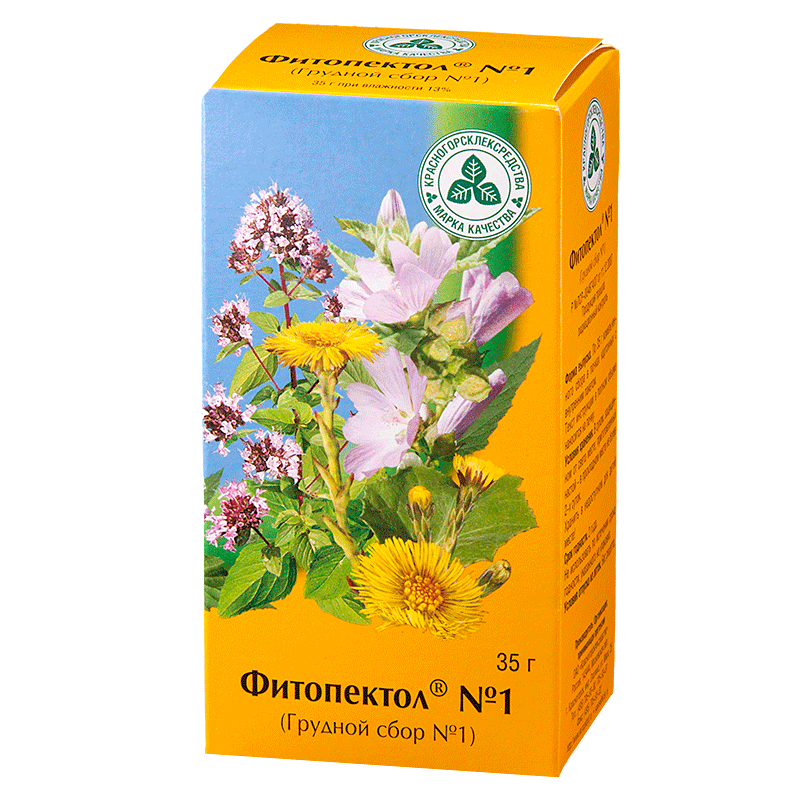 15
Отхаркивающие препараты
Отхаркивающие средства прямого (резорбтивного) действия после приема внутрь 
всасываются, 
попадают в кровь и доставляются к бронхам, где выделяются слизистой оболочкой, 
стимулируют секрецию бронхиальных желез, 
попадая в мокроту, разжижают и облегчают ее отделение. 
Усиливают перистальтику бронхов. 
Препараты хлорида аммония, гидрокарбоната натрия подщелачивают содержимое бронхов, что способствует разжижению и лучшему отхождению мокроты. Также в эту группу относятся калия и натрия йодид, терпингидрат.
16
Муколитические препараты
ЛП, которые непосредственно действуют на мокроту, разжижают и облегчают удаление вязких секретов при воспалительных заболеваниях дыхательных путей.
а) неферментные – АЦЕТИЛЦИСТЕИН, МЕТИЛЦИСТЕИН, КАРБОЦИСТЕИН, БРОМГЕКСИН, АМБРОксол; 
б) ферментные – ТРИПСИН, ХИМОТРИПСИН, РИБОНУКЛЕАЗА, ДЕЗОКСИРИБОНУКЛЕАЗА.
17
бромгексин
приводит к деполимеризации и разжижению мукопротеинов (небольшие белковые молекулы) и мукополисахаридных волокон мокроты, повышает синтез сурфактанта (комплекс фосфолипидов и специфических белков, который выстилает поверхность альвеолы, обращенной к воздуху)
Таблетки 4 и 8 мг
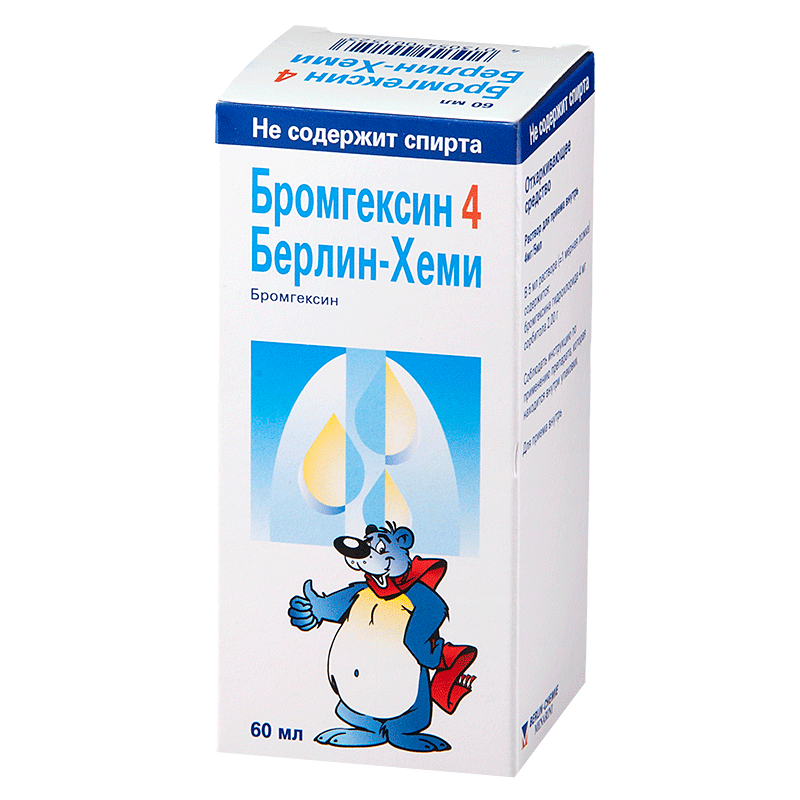 Применение: Хронические воспалительные заболевания легких (бронхиальная астма, муковисцидоз, туберкулез, трахеобронхит, спастический бронхит, бронхоэктазия, эмфизема легких), травмы грудной клетки, пред- и послеоперационный период.

Таблетки 4 мг с 3 лет, сироп можно применять в возрасте с 2 лет.
18
амброксол
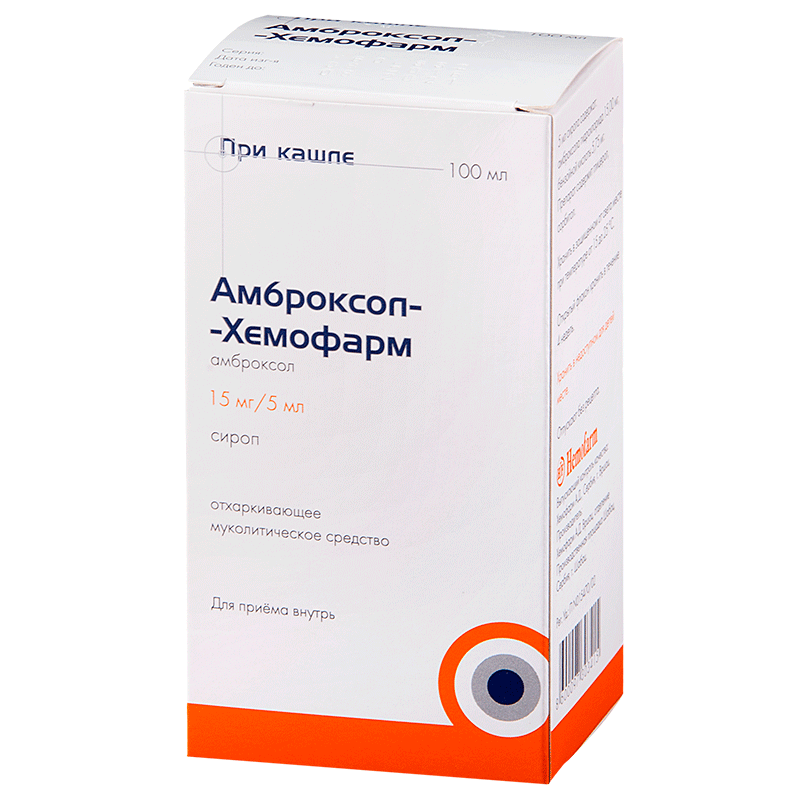 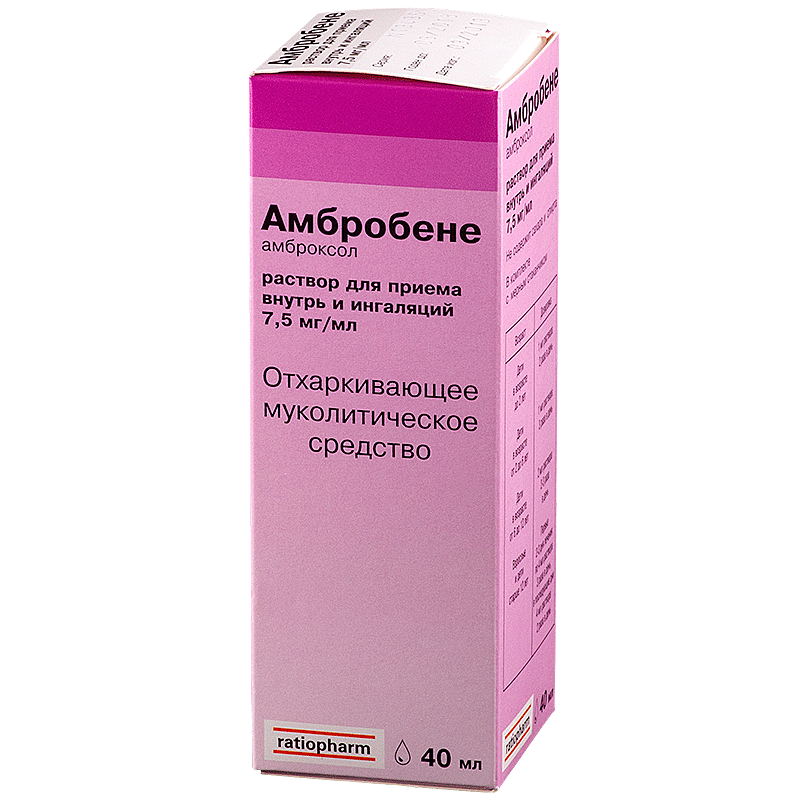 Метаболит бромгексина. Обладает секретомоторным, секретолитическим и отхаркивающим действием, активирует образование сурфактанта.

Может быть использован для стимуляции образования сурфактанта при респира­торном дистресс-синдроме (тяжелая дыхательная недостаточность у новорожденных в первые часы жизни, наблюдающаяся при аномалиях развития диафрагмы, легких, сердца) у недоношенных и новорожденных детей.

После приема внутрь действие наступает через 30 мин и продолжается в течение 6–12 ч (в зависимости от принятой дозы) — для таблеток, сиропа и раствора для приема внутрь и ингаляций; в течение 24 ч — для капсул пролонгированного действия.

При совместном применении с антибиотиками (амоксициллин, цефуроксим, эритромицин и доксициклин) увеличивает их концентрацию в мокроте и бронхиальном секрете.
Принимают после еды. Таблетки – с 6 лет, капсулы с 12 лет, сироп и раствор для приема внутрь в возрасте до двух лет, после еды
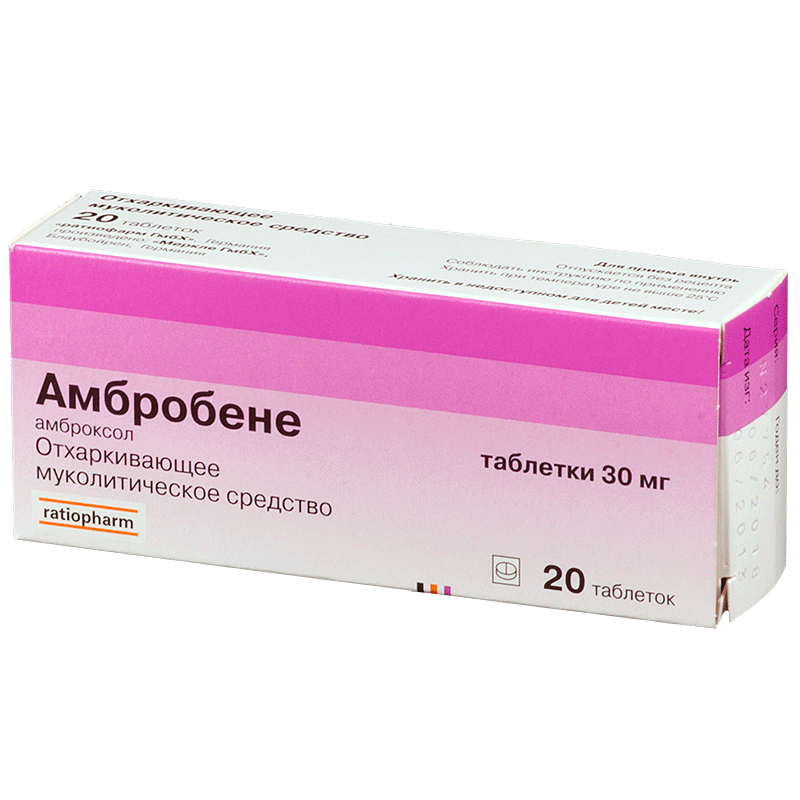 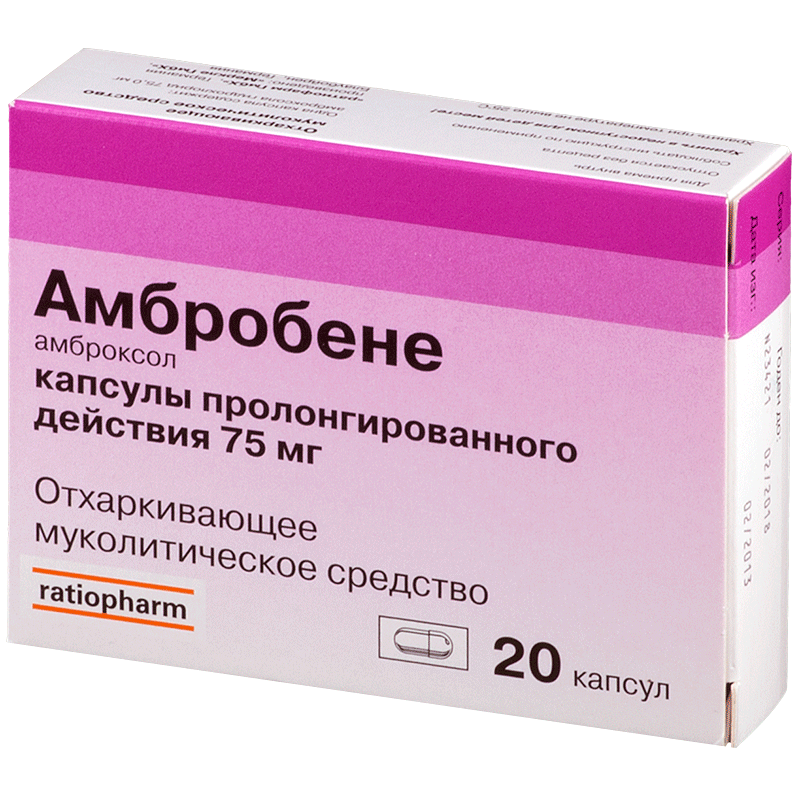 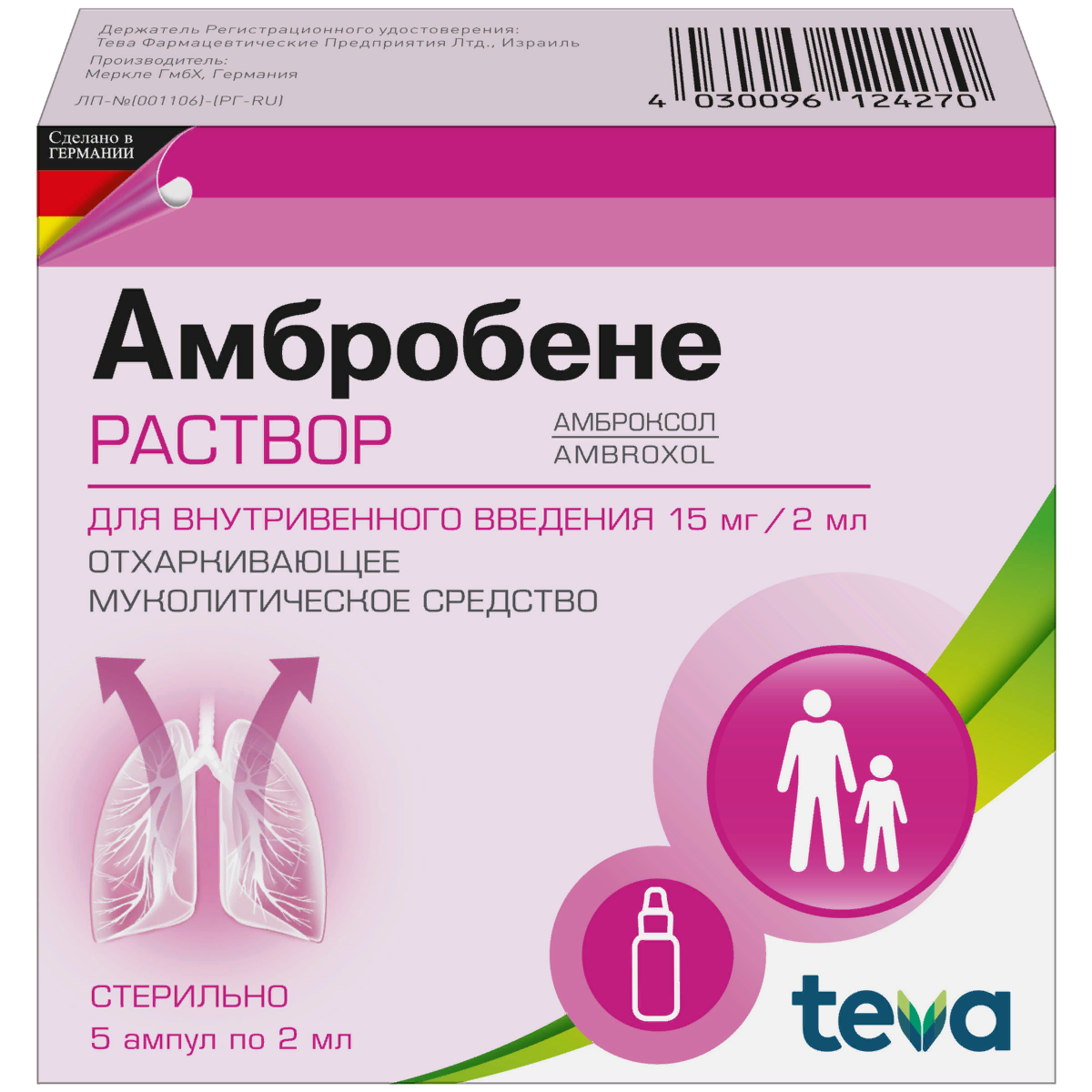 19
ацетилцистеин
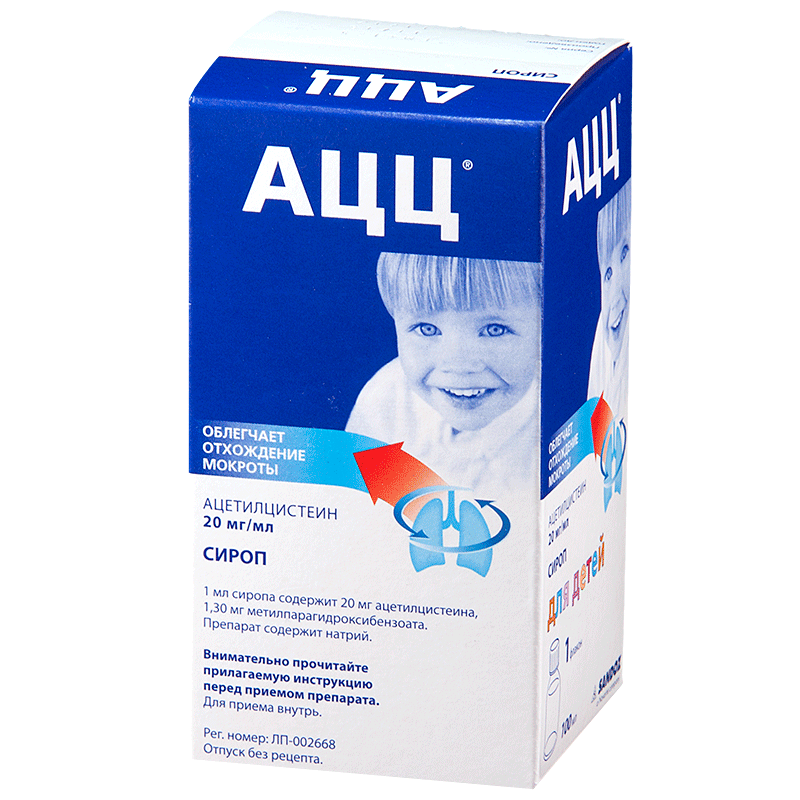 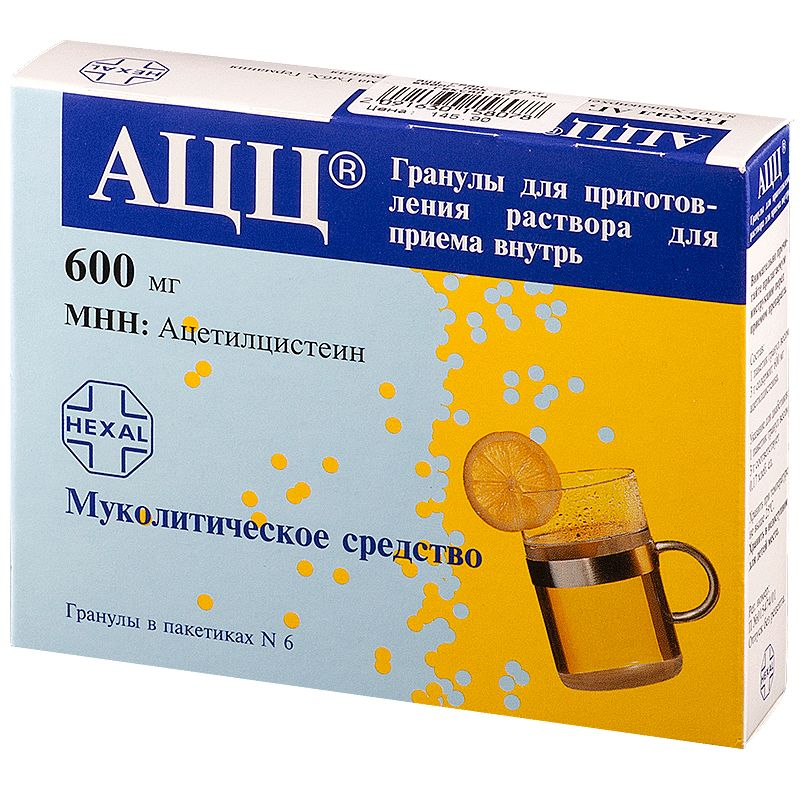 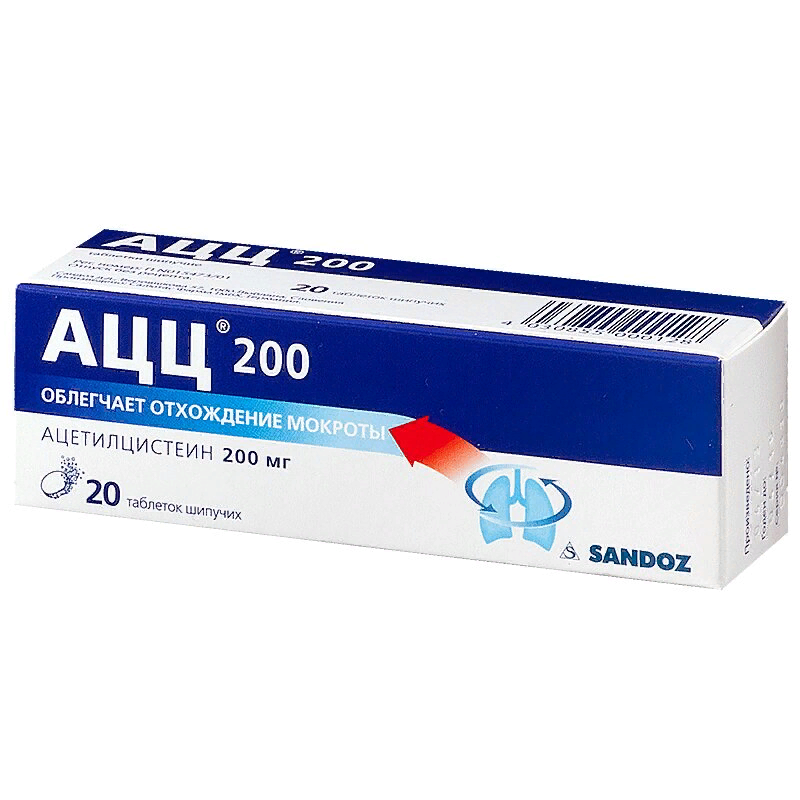 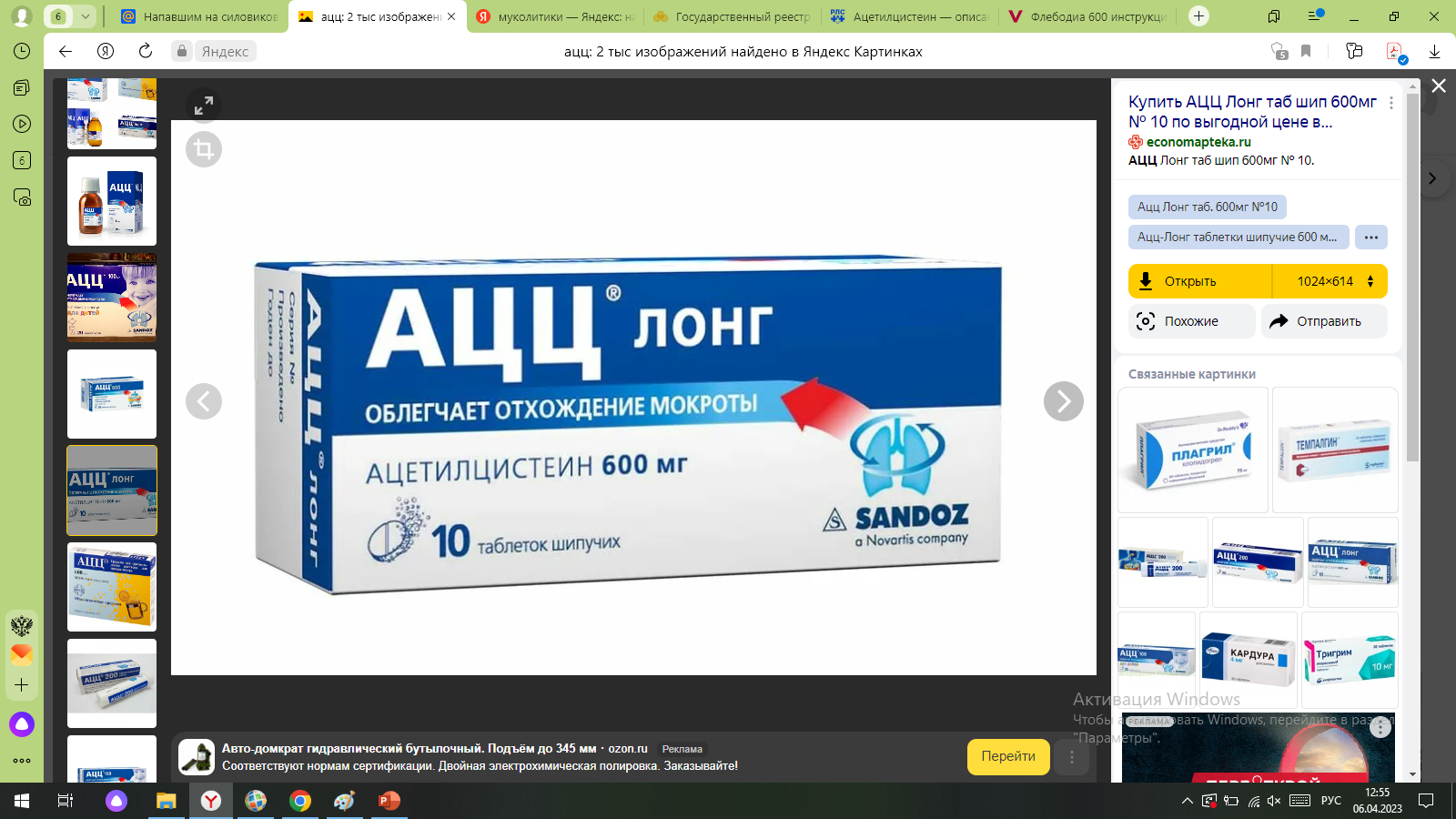 Обладает противовоспалительными свойствами, обусловленными подавлением образования свободных радикалов и реактивных кислородных метаболитов, ответственных за развитие острого и хронического воспаления в легочной ткани и воздухоносных путях.
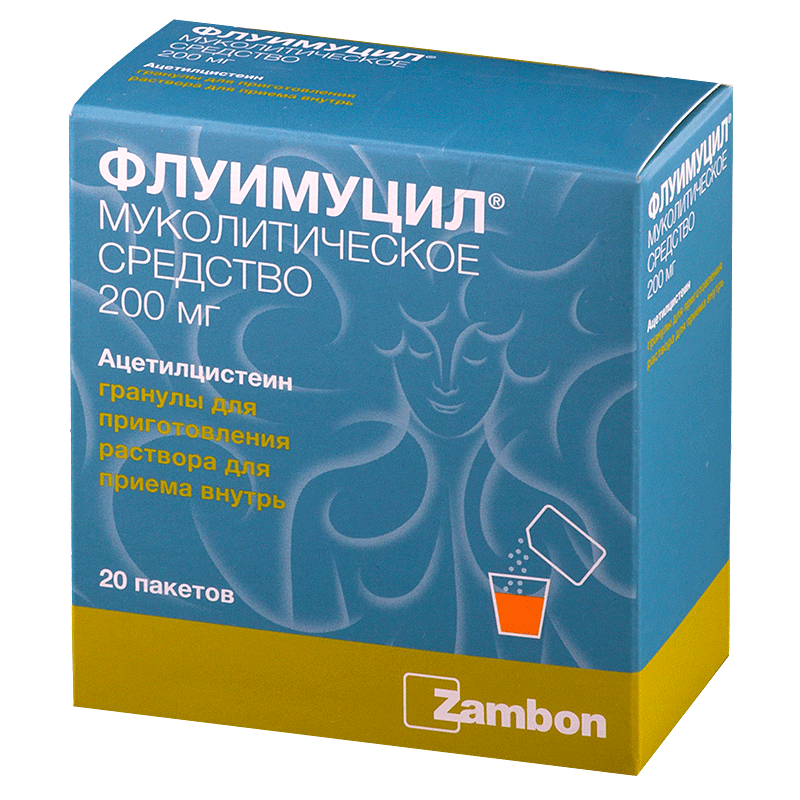 разжижает мокроту, разрывая дисульфидные связи мукополисахаридов, уменьшая тем самым вязкость мокроты, способствуют лучшему ее отхождению.
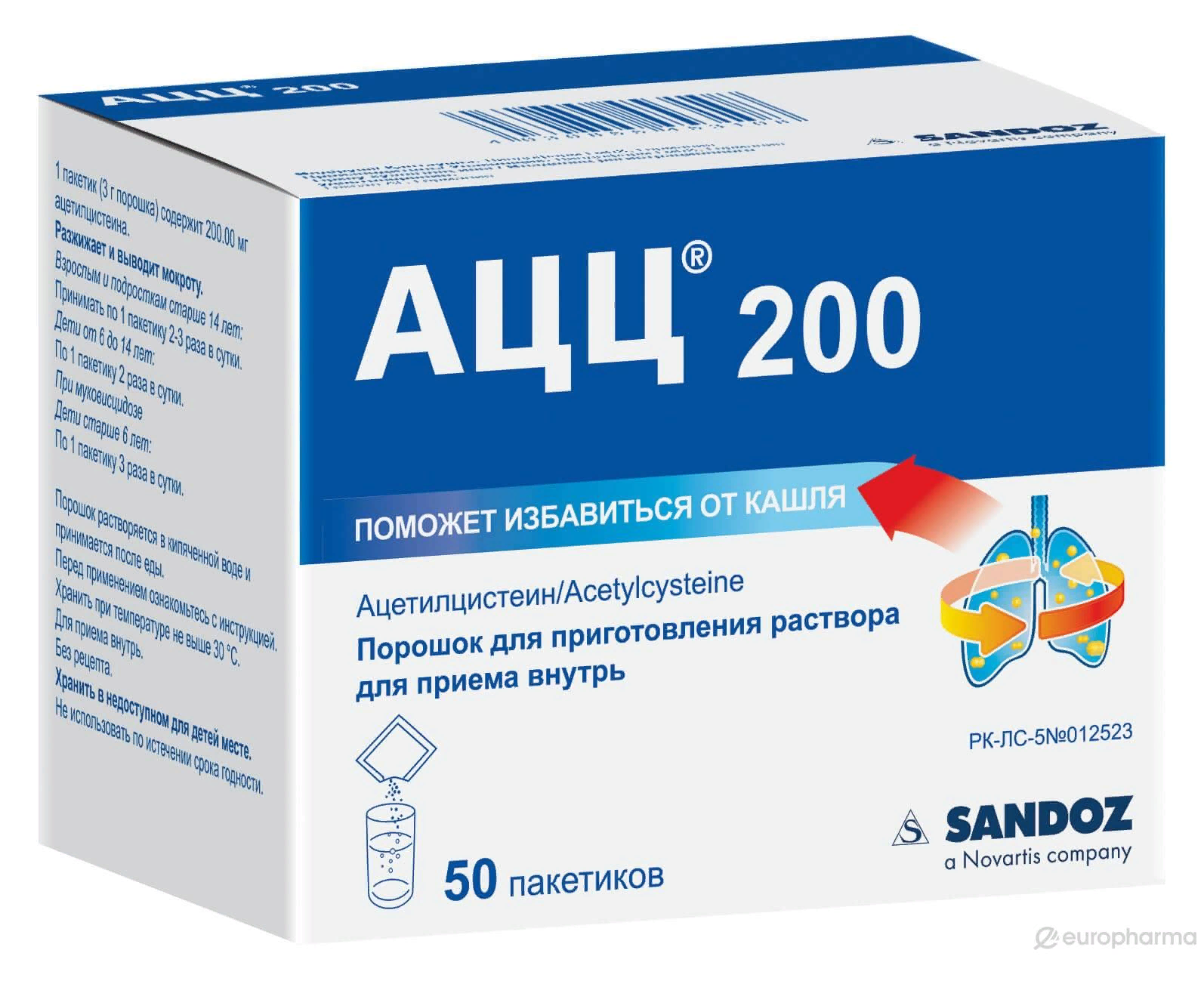 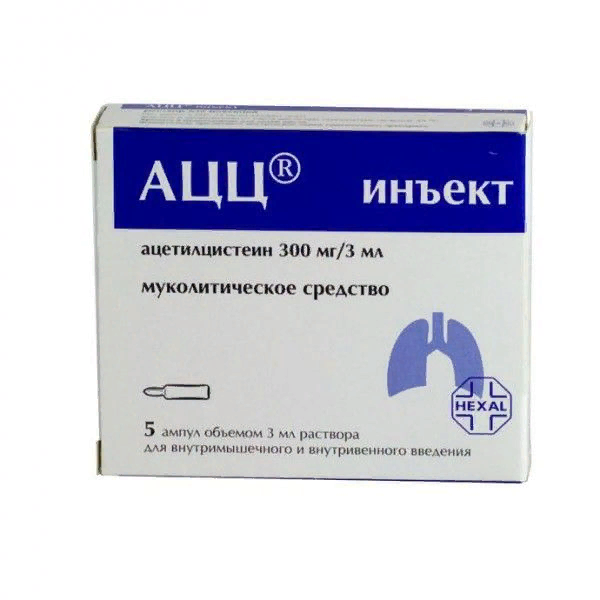 При совместном применении с антибиотиками, такими как тетрациклины (исключая доксициклин), ампициллин, амфотерицин В, возможно их взаимодействие с тиоловой SH-группой ацетилцистеина, что ведет к снижению активности обоих препаратов. Может вызвать бронхоспазм.
ПП: ЯБЖ и ДПК
6+
После еды, от 2 лет
20
карбоцистеин
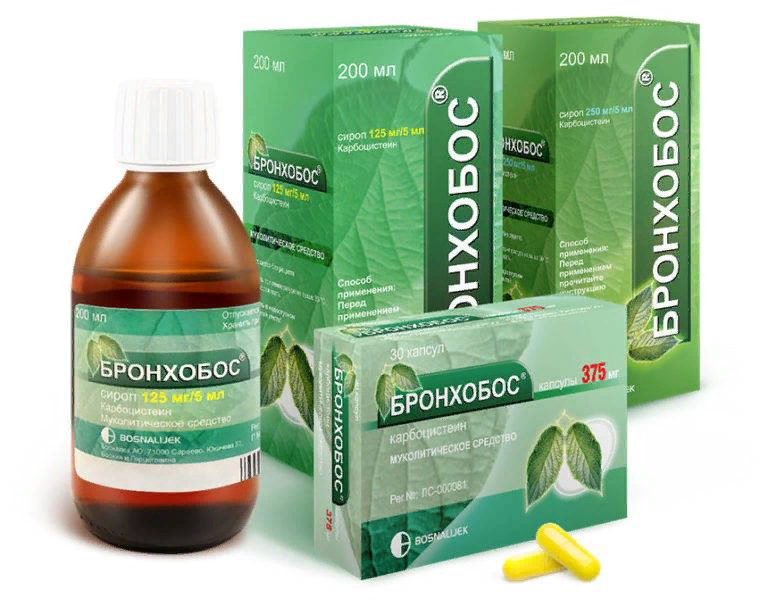 Активирует сиаловую трансферазу — фермент бокаловидных клеток слизистой оболочки бронхов. Способствует регенерации слизистой оболочки, нормализует ее структуру, активизирует деятельность реснитчатого эпителия.
Повышает эффективность глюкокортикоидной (взаимно) и антибактериальной терапии инфекционно-воспалительных заболеваний верхних и нижних дыхательных путей
Сироп 2,5% - с 2 лет, 
5% и капсулы - с 15 лет
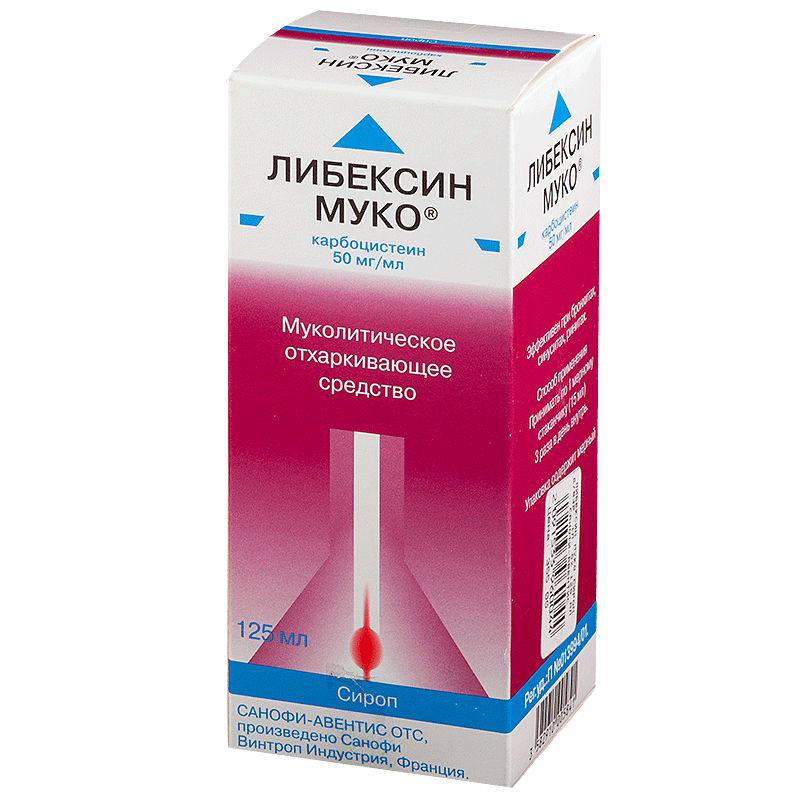 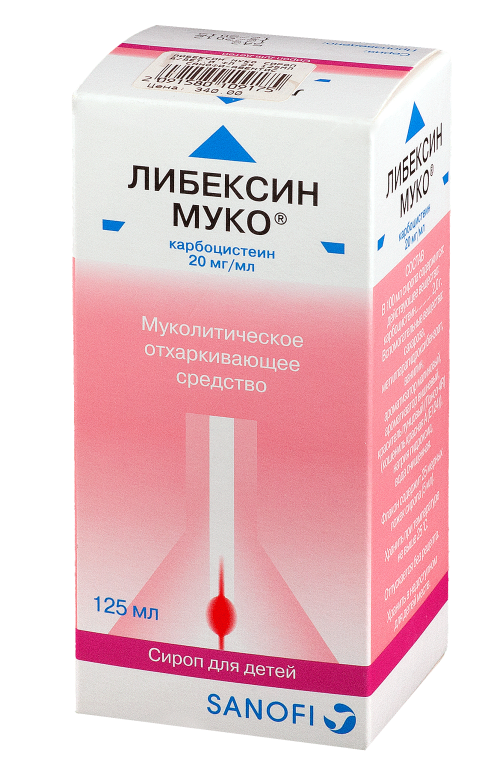 Продолжительность лечения без консультации с врачом не должна превышать 8 дней.
Сироп 50/мг содержит этанол
Предпочтительно отдельно от приема пищи
21
бронхолитики
бронхолитики – средства, расширяющие бронхи
Комплексное лечение бронхиальной астмы
основным компонентом бронхиальной астмы является бронхообструктивный синдром (БОС) – состояние, сопровождающееся периодически возникающими приступами экспираторной (на выдохе) одышки вследствие бронхоспазма, нарушения бронхиальной проходимости и секреции бронхиальных желез. 
Бронхолитики используют для купирования и профилактики бронхоспазмов.
22
бронхолитики
Стимуляторы  бета2-адренорецепторов: неселективные: адреналин, эфедрин, селективные: сальбутамол, фенотерол, формотерол
М-холиноблокаторы: ипратропия бромид (атровент), тиотропия бромид (спирива)
Спазмолитики миотропного действия: аминофиллин (эуфиллин), теофиллин (теопэк, теотард)
Стабилизаторы мембран тучных клеток: кромоглициевая кислота (интал)
Глюкокортикостероиды: будесонид (пульмикорт), беклометазон (беклазон Эко, насобек)
Комбинированные препараты: беродуал,  спиолто респимат, аноро эллипта, ультибро бризхалер, дуаклир дженуэйр
23
аминофиллин
Фармакологическое действие - бронходилатирующее, токолитическое, диуретическое, спазмолитическое, активирует дыхательный центр
Ингибирует фосфодиэстеразу и стабилизирует цАМФ, снижает концентрацию внутриклеточного кальция. 
Блокирует аденозиновые рецепторы, снижает выброс гистамина и лейкотриенов из тучных клеток.
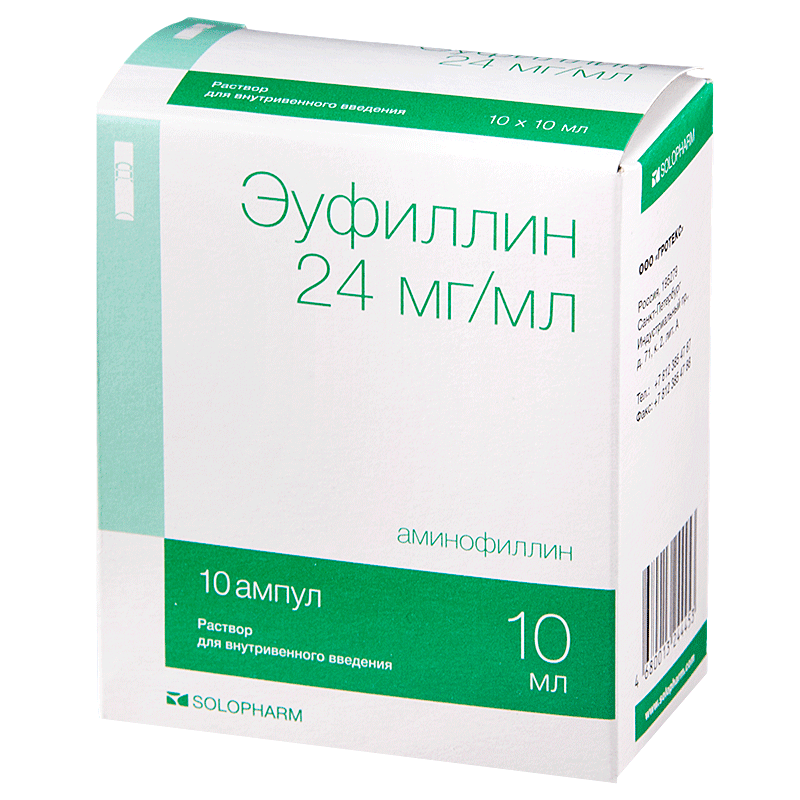 Применение: ХОБЛ, БА, эмфизема легких, апноэ новорожденных
ПЭ: изжога, боль в груди, гипотензия, ощущение приливов крови к лицу, головная боль, реакции на месте введения
ПП: аритмия, гипертензия, сердечная недостаточность, ЯБЖ, аденома простаты, алкоголизм, инфекции дыхательных путей.
Концентрация свыше 20 мг/мл является токсической.
Из-за недостаточной активности ферментативных систем печени (и возможности кумуляции) у новорожденных и лиц старше 55 лет аминофиллин назначают с осторожностью.
24
бронхолитики
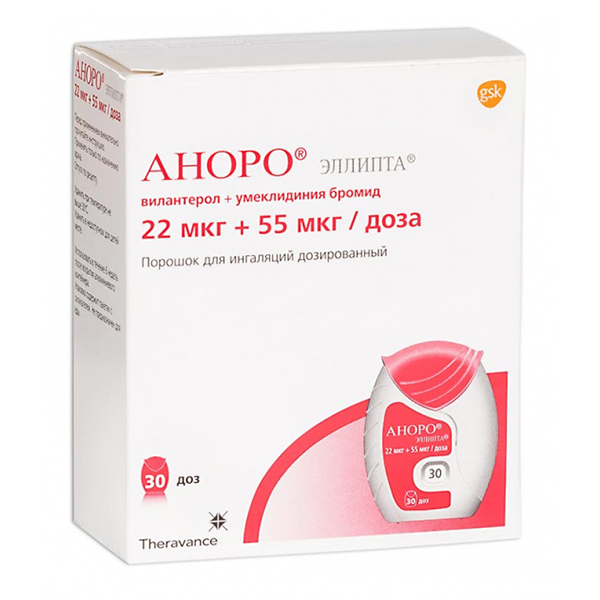 ВИЛАНТЕРОЛ+УМЕКЛИДИНИЯ БРОМИД

представляет собой комбинацию ингаляционного антагониста мускариновых холинорецепторов длительного действия и ингаляционного бета2-адреномиметика длительного действия.
Показание: поддерживающая бронхорасширяющая терапия, направленная на облегчение симптомов хронической обструктивной болезни легких.
Противопоказан при тяжелых аллергических реакциях на белок молока
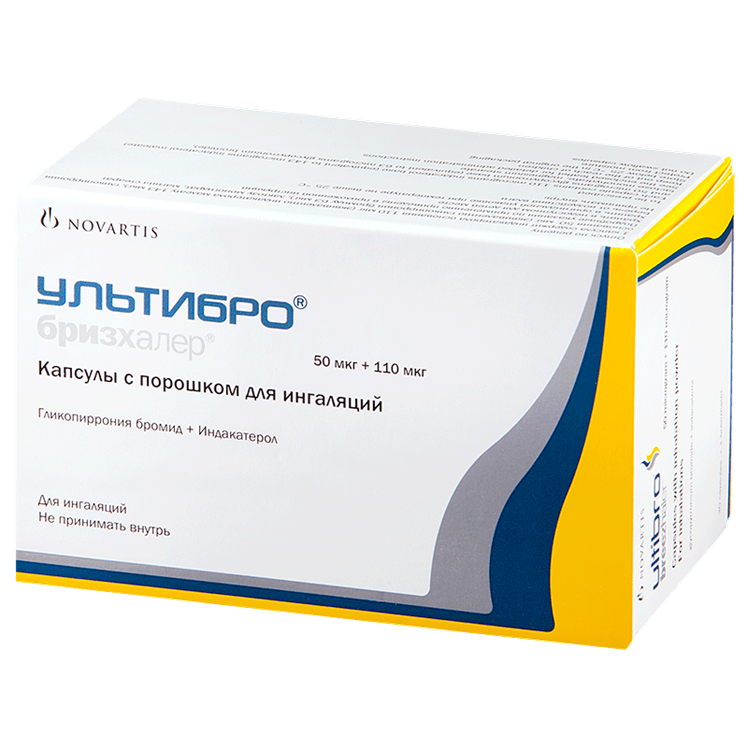 ГЛИКОПИРРОНИЯ БРОМИД+ИНДАКАТЕРОЛ
Ингаляционный М-холиноблокатор длительного действия +
селективный бета2-адреномиметик ультрадлительного действия
Эффект препарата наступает уже через 5 мин после ингаляции и остается неизменным на протяжении 24 ч, обеспечивая стойкое значимое улучшение функции легких
25
Не глотать капсулы с порошком для ингаляций.

Использовать только бризхалер, находящийся в упаковке.

Капсулы должны храниться в блистере и извлекаться непосредственно перед использованием.

Никогда не вкладывать капсулу в мундштук бризхалера.

Не нажимать на прокалывающее устройство более 1 раза.

Никогда не дуть в мундштук бризхалера.

Всегда прокалывать капсулу до ингаляции.

Не мыть и не разбирать бризхалер.
БРИЗХАЛЕР
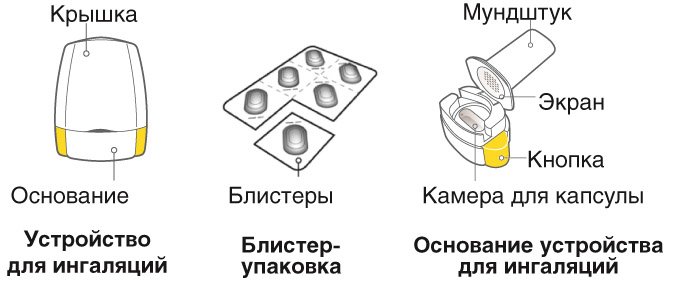 26
Контрольные вопросы
Что такое кашель? Когда показано применение противокашлевых препаратов?
Классификация противокашлевых препаратов.
Характеристика кодеина и препаратов, в состав которых входит кодеин.
Бутамират – характеристика, применение, лекарственные формы.
Преноксдиазин – фармакологические эффекты, применение.
Назовите лекарственные растения отхаркивающего действия. Какие действующие вещества содержат эти растения?
Приведите примеры препаратов отхаркивающего действия.
Муколитики – характеристика группы на примере препарата амброксол. В чем отличие бромгексина от амброксола?
Бронхолитики – классификация, применение.
Фармакологические эффекты, применение и побочные эффекты препарата аминофиллин.
27